短視頻時代
創造流量為王
課程綱要
01
04
07
線上獲利時代
拍攝與視頻構圖
帳號運營方向
建立獨特拍攝手法
鏡位獲取凸顯重點
新媒體時代趨勢
後疫情時代發展
各大社群平台比較
搭建人設定位
創造視頻呈現方式
05
02
08
短視頻規則
腳本與文案設計
短視頻與直播帶貨
短視頻算法機制
流量重組化
設計爆款腳本
腳本撰寫方法
打造吸睛標題
建立直播間流量
創造直播帶貨高效
09
06
03
對標帳號建立
短視頻帳號定位
數據運營思維（復盤）
吸取成功者經驗
打造自我差異化
學會看數據
調整視頻創高峰
帳號風面設置
視頻畫風定位
搭建變現路徑
短視頻時代
第一堂：線上獲利的時代
後疫情時代線上商機
01
自媒體時代
以自己為主軸，向外發布自己本身的事實與新聞
一種能提供與分享他們本身的路徑
核心關鍵在於 『自己身上』成為線上影響力
與互聯網相關形式出現
新媒體
自媒體
新媒體裡最不像媒體的媒體
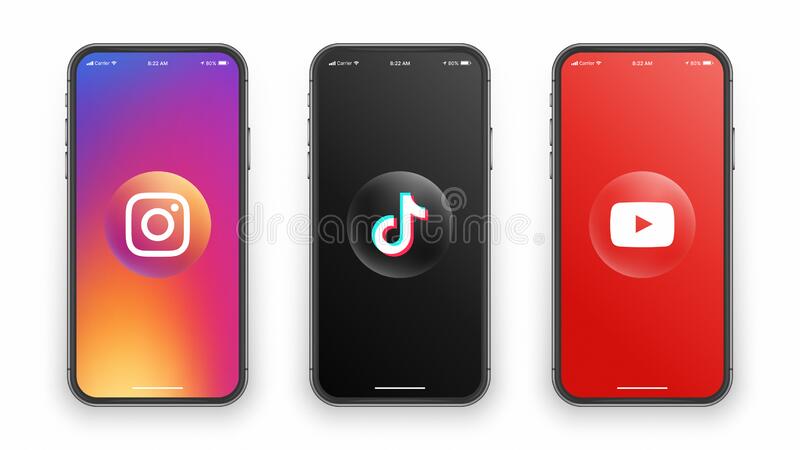 一年營收2950萬美金
最年輕的yt博主
以玩具業配為軸
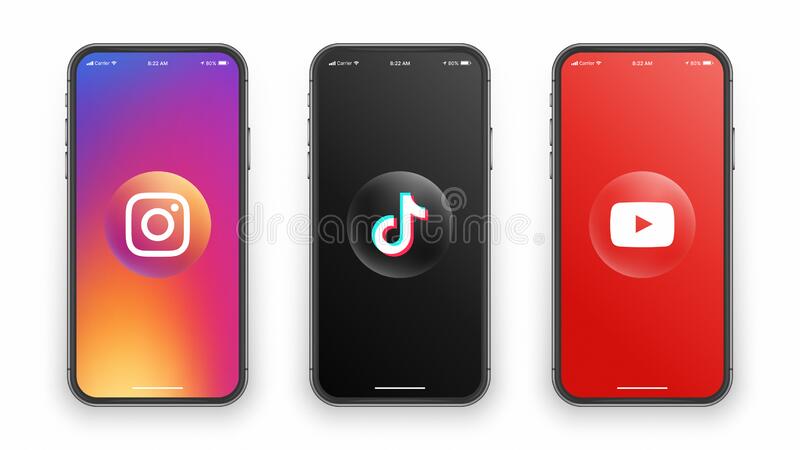 一年營收5.9億美金
美妝曝光 品牌業配為主
新媒體
主流平台對比
01
02
03
04
臉書
Instagram
經營方式以文字為主軸，圖片為輔，獲取流量方式為社交圈獲取，上手度難
經營方式以圖片為主，文字為輔助，獲取流量方式為社交圈獲取，上手度難
Youtube
TikTok
經營方式以短影片為主，獲取流量方式為去中心化，由用戶來決定流量，上手度易
經營方式以長影片為主，獲取流量方式為SEO關鍵字，上手度難
TikTok全球市場
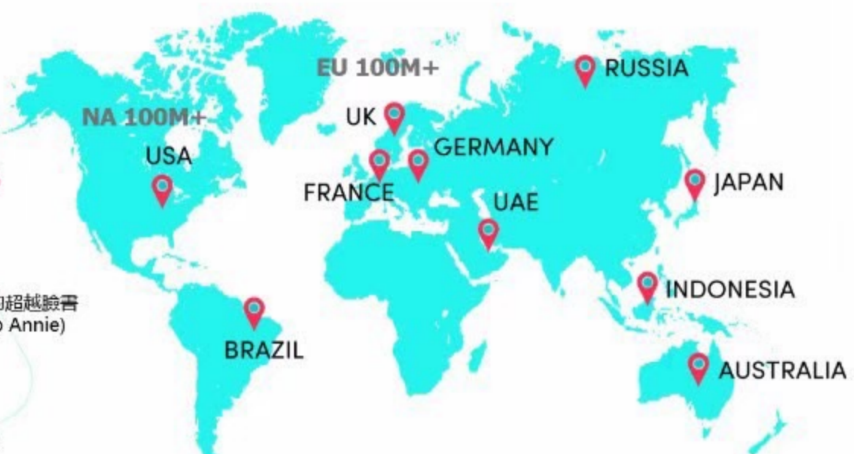 全球下載量 30億
全球月活躍
用戶數 10億
01
短視頻趨勢
用戶時間
寶貴、時間急促
急躁、沒耐心
用戶心裡
短時間吸取資訊
用戶所需
上手簡單易複製
、
01
短視頻核心
短
快
急
視頻時間短
節奏感急促
商業變現快
、
短視頻時代
第二堂：短視頻底層算法邏輯
流量分發機制 去中心化
02
社交平台核心算法
中心化算法
用戶看到的內容 不是自己選的
是由平台推薦的
例如：谷歌、淘寶、蝦皮、奇摩
社交圈算法
依照你的朋友關係圈 做推薦內容
互聯網
朋友愛看什麼 系統告訴你
例如：臉書、推特、yt、IG
去中心化算法
讓不同的人看到不同的信息內容
過濾掉用戶不想看的內容
例如：抖音、TikTok、微信公眾號
、
02
TikTok中心化推薦
內容
內容
內容
內容
依據用戶
算法對內容進行審核
喜歡看的
算法對內容進行審核
做到推薦
用戶
用戶
用戶
用戶
、
02
用戶喜好標籤推薦
觀看視頻時長
點讚（愛心）
評論
轉發
用戶
觀看歷史
搜尋歷史
關注人群
、
流量冷卻
上傳視頻
持續推薦1-7天左右
未違規
申訴成功
機器檢測
無舉報
有舉報
更高流量池
人工審核
確認違規
視頻畫面文字訊息標題關鍵詞
違規狀況
反饋好
人工審核
反饋差
停止推薦刪除視頻降權封號
迭加推薦
未違規
內容重復
反饋好
文字標題視頻畫面視頻關鍵幀
停止推薦
低流量推薦僅粉絲可見僅自己可見
未違規
視頻查重關鍵詞語匹配
申訴失敗
點贊率評論率轉發率完播率關注率
確認違規
作者申述
未重復
反饋差
推送給200-500在線用戶
刪除視頻限流封號
用戶反饋
短視頻時代
第三堂：帳號定位 - 變現模式
搭建賺錢帳號0~1完整路徑
03
TikTok帳號商業定位
確認自身帳號變現方向，依造所需來做到規劃
電商帶貨
廣告變現
直播變現
項目變現
知識變現
、
03
電商帶貨
帶別人的貨品
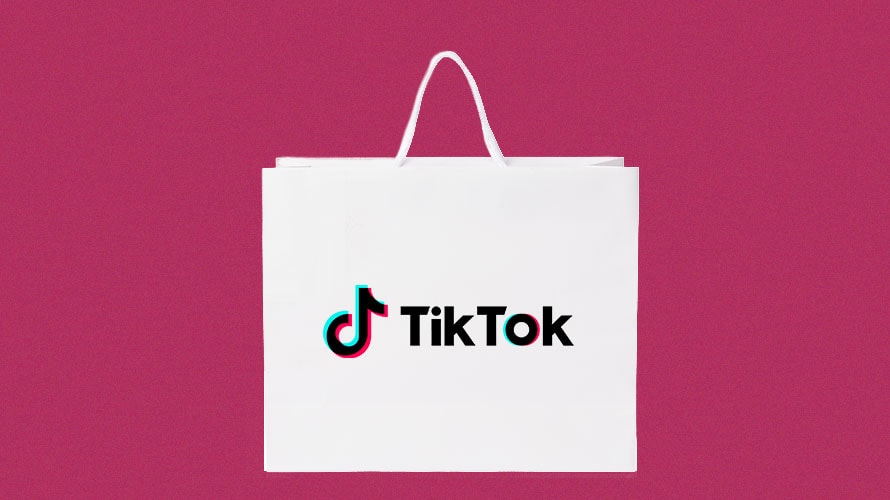 掛分銷模式，透由自身粉絲
購買，而拆帳的方式變現
帶自己的貨品
透由自己的品項，來達到曝光
將粉絲帶入購買
03
廣告變現
TikTok平台媒合（TCM）
必須要為官方認證創作者
透由官方來發送邀請業配
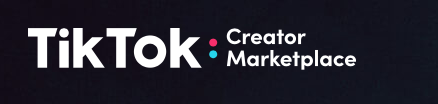 企業私下邀請
透由非官方的合作邀請
依照曝光、用戶下載等來報價格
、
03
直播變現
收取禮物變現
透由粉絲刷禮物方式來變現
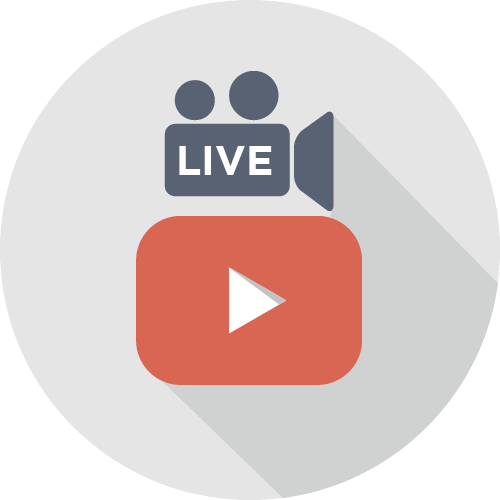 或是透由主播打pk賽模式變現
直播帶貨
透由直播間賣取自己的貨品
來做到推廣將流量導向自身企業
、
03
項目變現
透由短視頻曝光
做某一類別領域的輸出價值
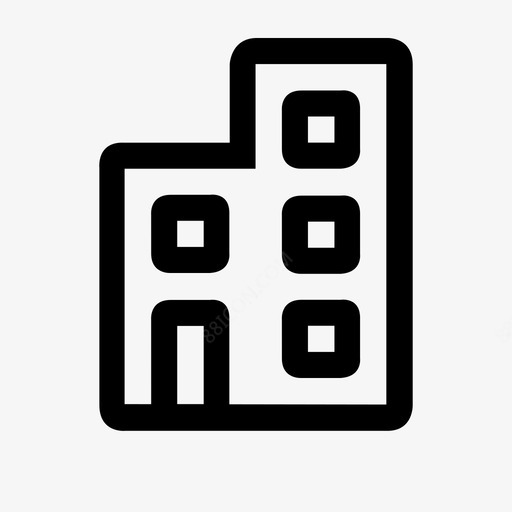 讓粉絲看到 進而私訊而成交
建立個人獲客渠道
依照所需要的客群 來做到定位
而非盲目追求粉絲以及觀看量
、
03
知識變現
課程變現
回報率高 做到一次性交付即可
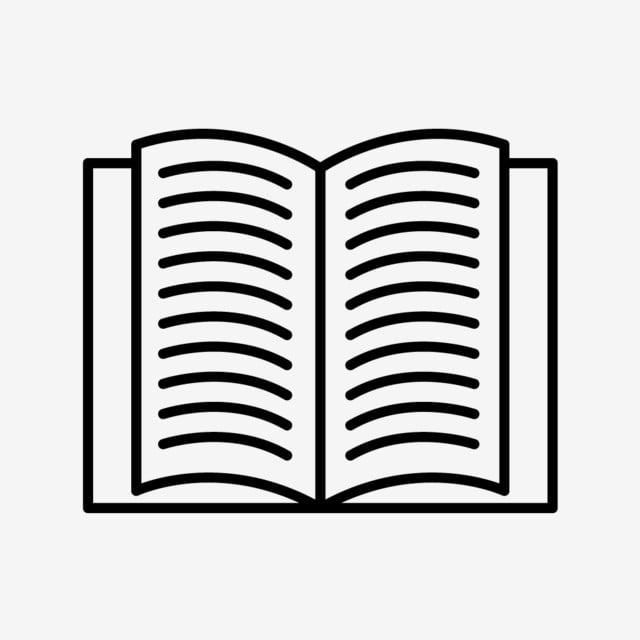 如：線上課程 回放影片即可
書本帶貨
輸出書中內容 做到知識環繞
只需將流量引導至購買即可
、
03
帳號賽道選擇
日常生活類
泛娛樂類型
技能獲取型
賞心悅目型
婚紗
親子
搞笑
動漫
星座
教育
時尚
帥哥
美食
寵物
電影
遊戲
運動
測評
美妝
明星
旅遊
情感
舞蹈
音樂
服裝
美女
交通汽車
生活技巧
奢侈品
、
03
帳號名稱搭建
名稱設置，以簡單好記，讓用戶一目暸然為主
3大遵循方向 作為參考指標
1.名稱要簡單，3~8字最佳，盡量不要有外文
2.名稱可修改，無需追求獨特性做到完美
3.名稱確實重要，但好名子是改出來的
、
03
帳號名稱搭建
1.人物名稱，人物IP感較強
汽車領域：何小鵬
生活領域：史別別
萌寵領域：王小渣
特效領域：羅冰兒
03
帳號名稱搭建
2.人物名稱＋稱呼 人物親和力高
廣告領域：金槍大叔
設計領域：軒寶爸爸
生活領域：田田小阿姨
生活領域：晨奶奶
03
帳號名稱搭建
3.人物名稱＋領域 人物行業性較強
設計領域：趙琪琪愛ps
技能領域：小華律師
技能領域：心理醫生大高
技能領域：賀老師說經濟學
03
帳號名稱搭建
4.人物名稱＋行為 人物形象更生動
美食領域：好吃恐龍哥
技能領域：曹操來了
生活領域：奔跑吧dita
03
帳號名稱搭建
5.人物名稱＋感受 人物情感形象鮮明
生活領域：超樂觀小黃
娛樂領域：開心馬小玲
娛樂領域：朱一旦的枯燥生活
03
帳號頭像搭建
設頭像時 三個要點需要注意
1.應採用人物特寫，人物中景，這樣容易記住人物形象
2.人物頭像最好帶有情緒，可增強記憶點，例如微笑
3.帳號名稱最好和頭像呼應，這樣才會有連貫及記憶點
、
03
帳號頭像參考
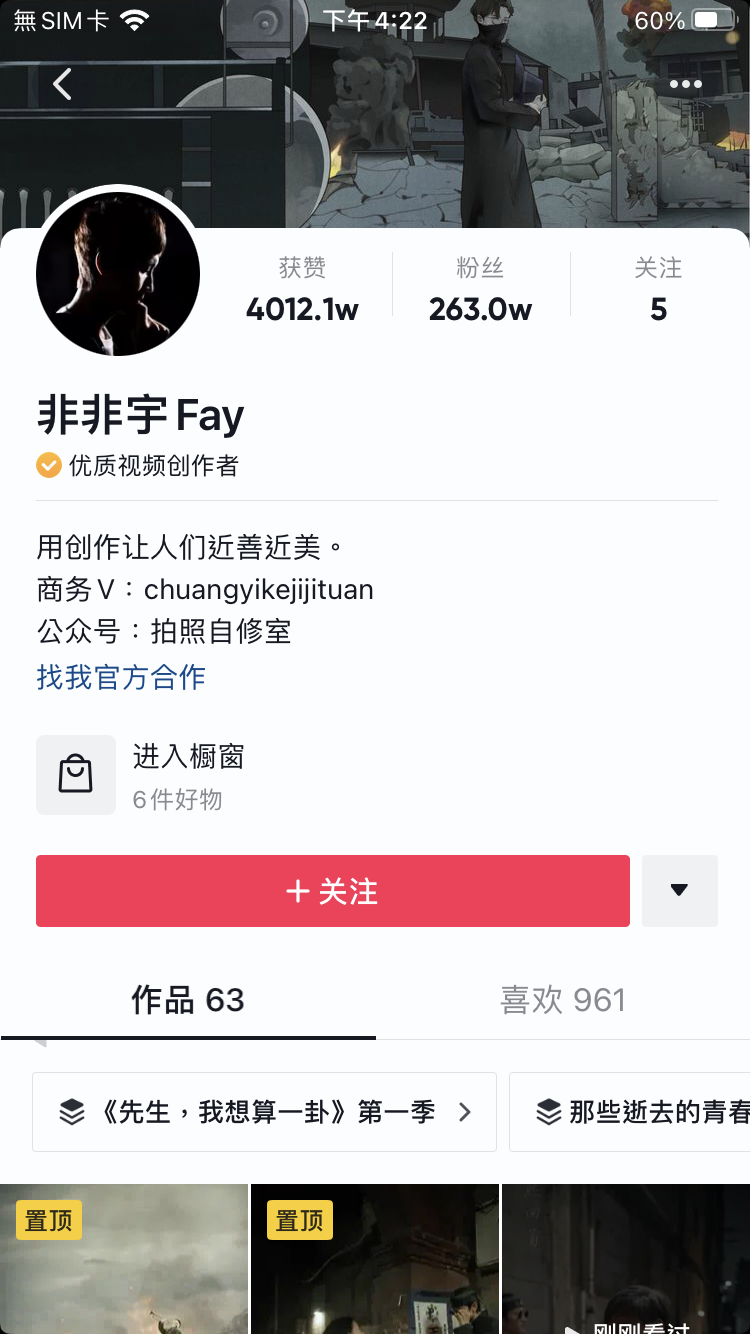 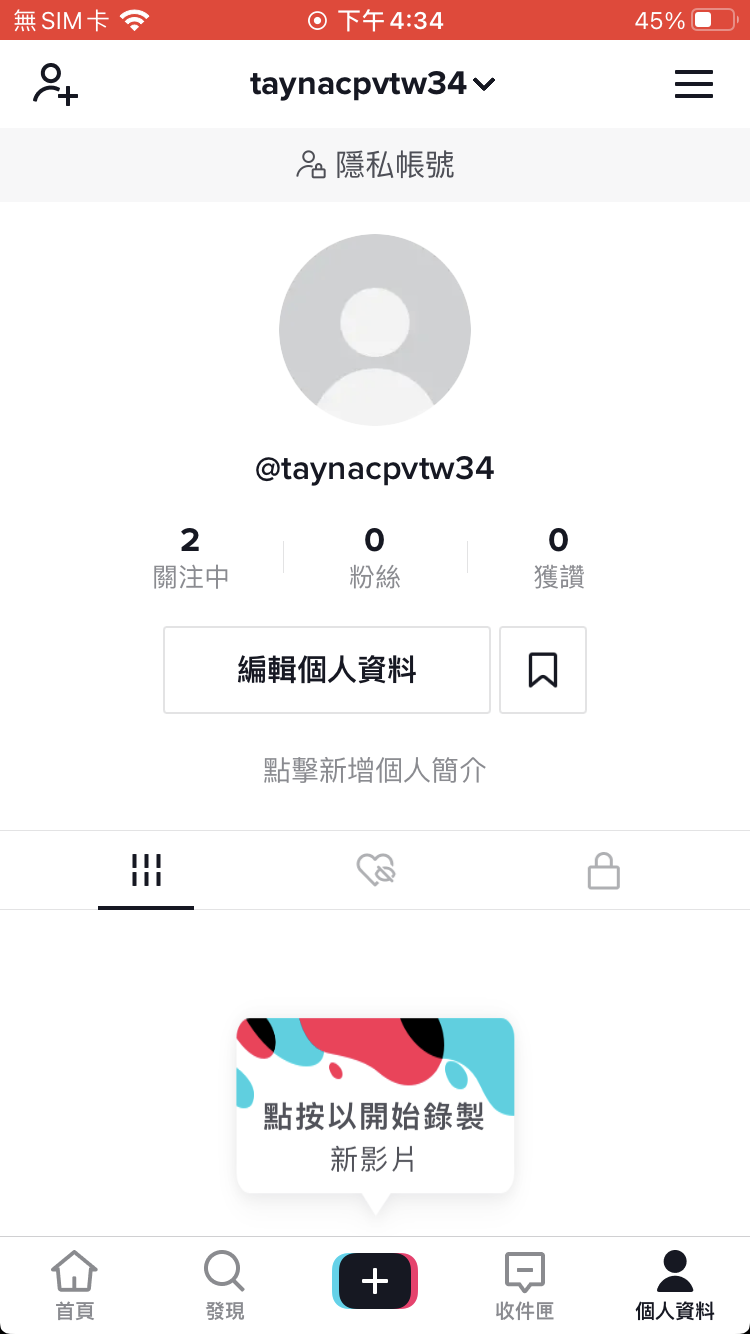 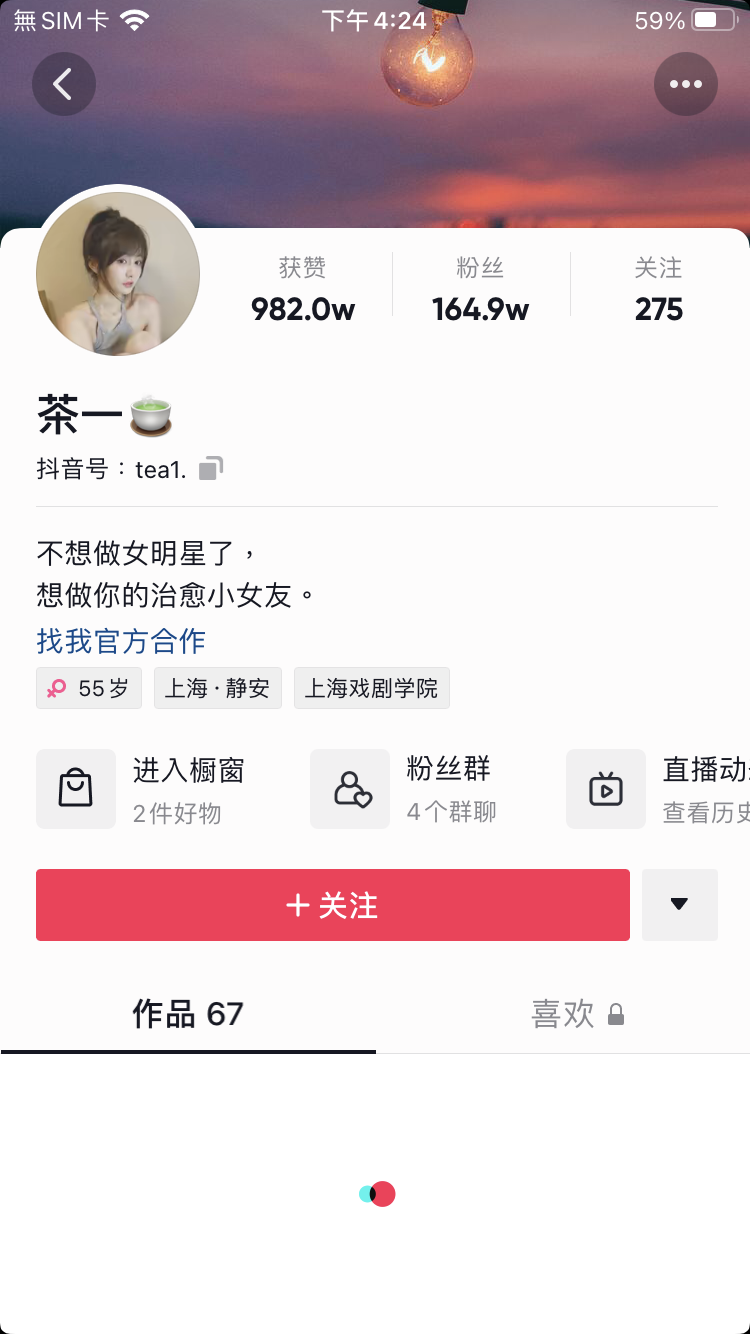 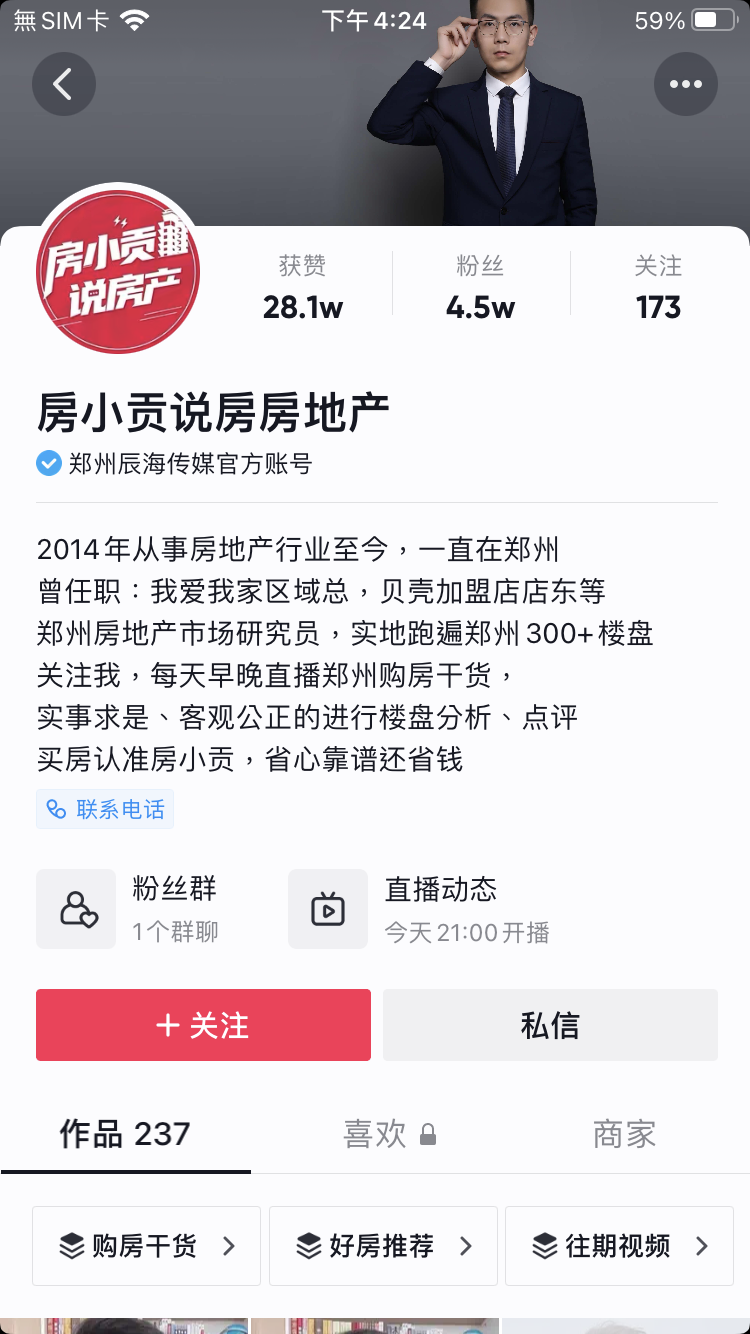 默認頭像
人物特寫
標誌頭像
人物特寫
不正視感
記憶點：漂亮清晰
帶入廣告感
記憶點：神秘感
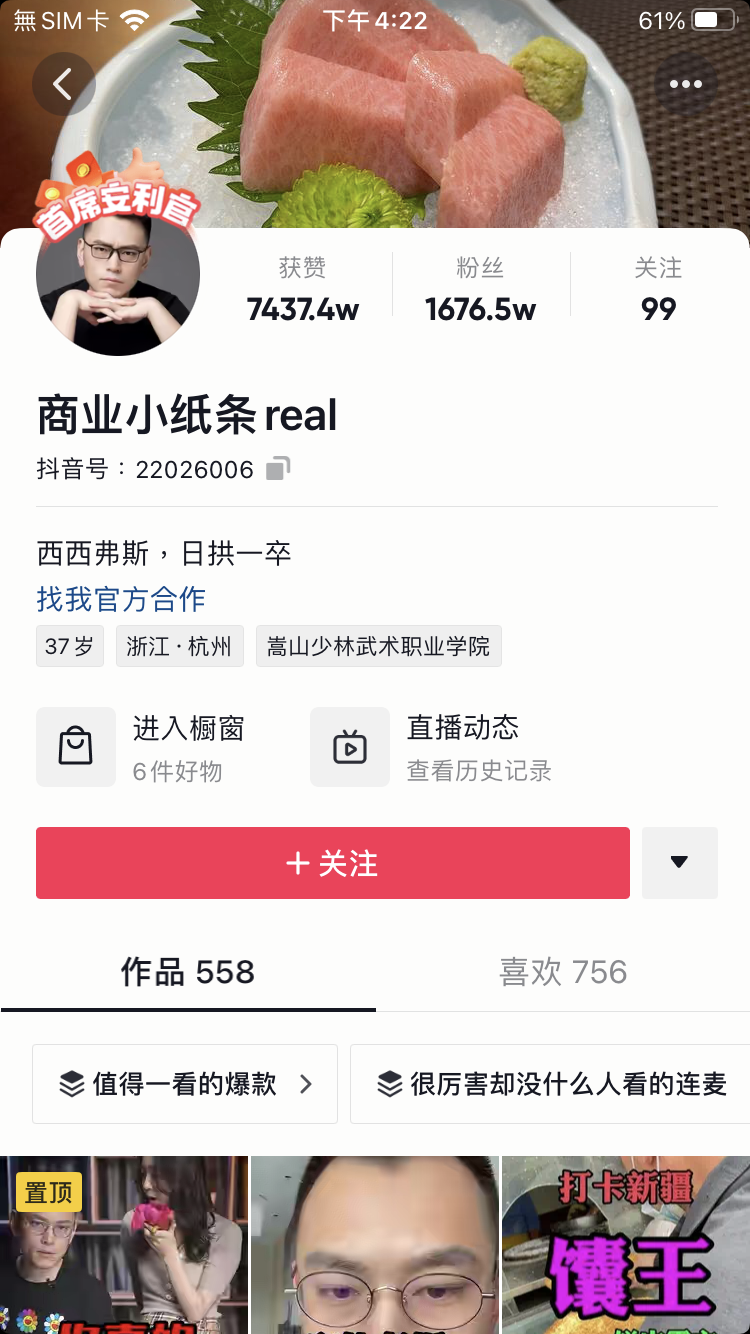 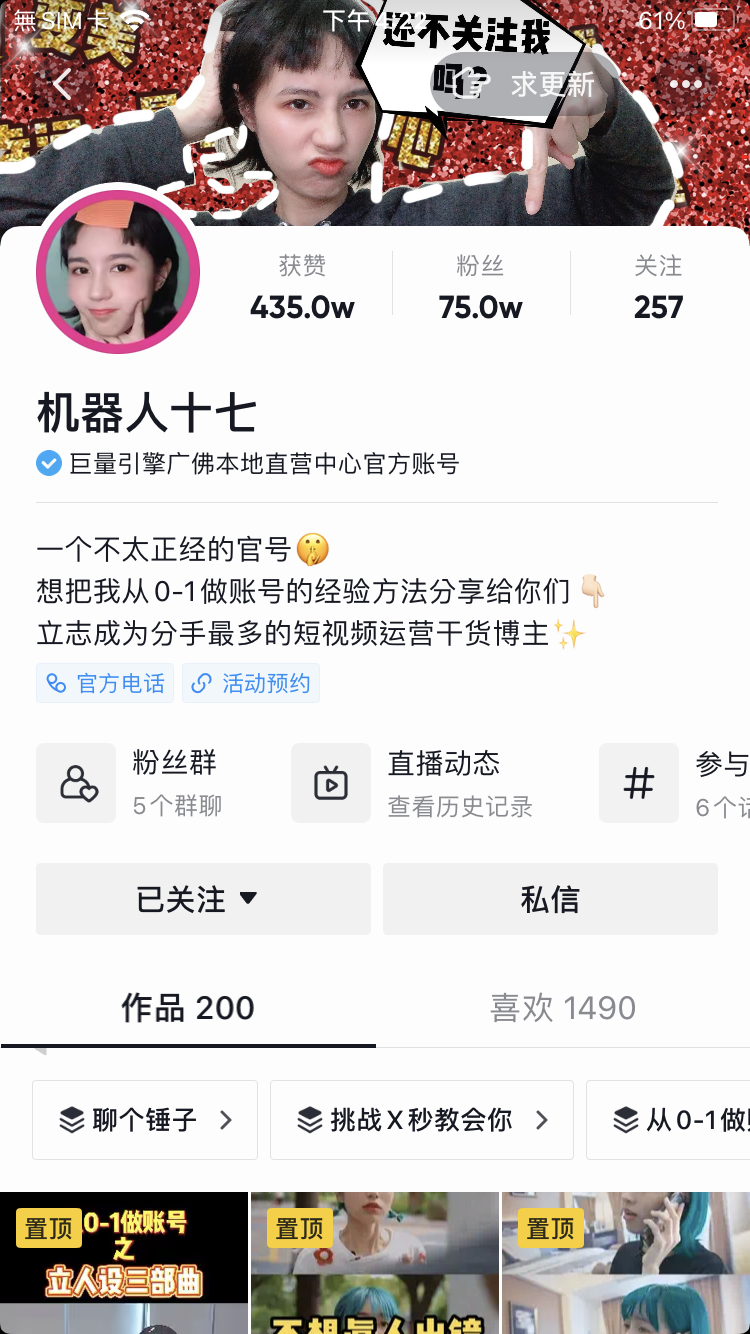 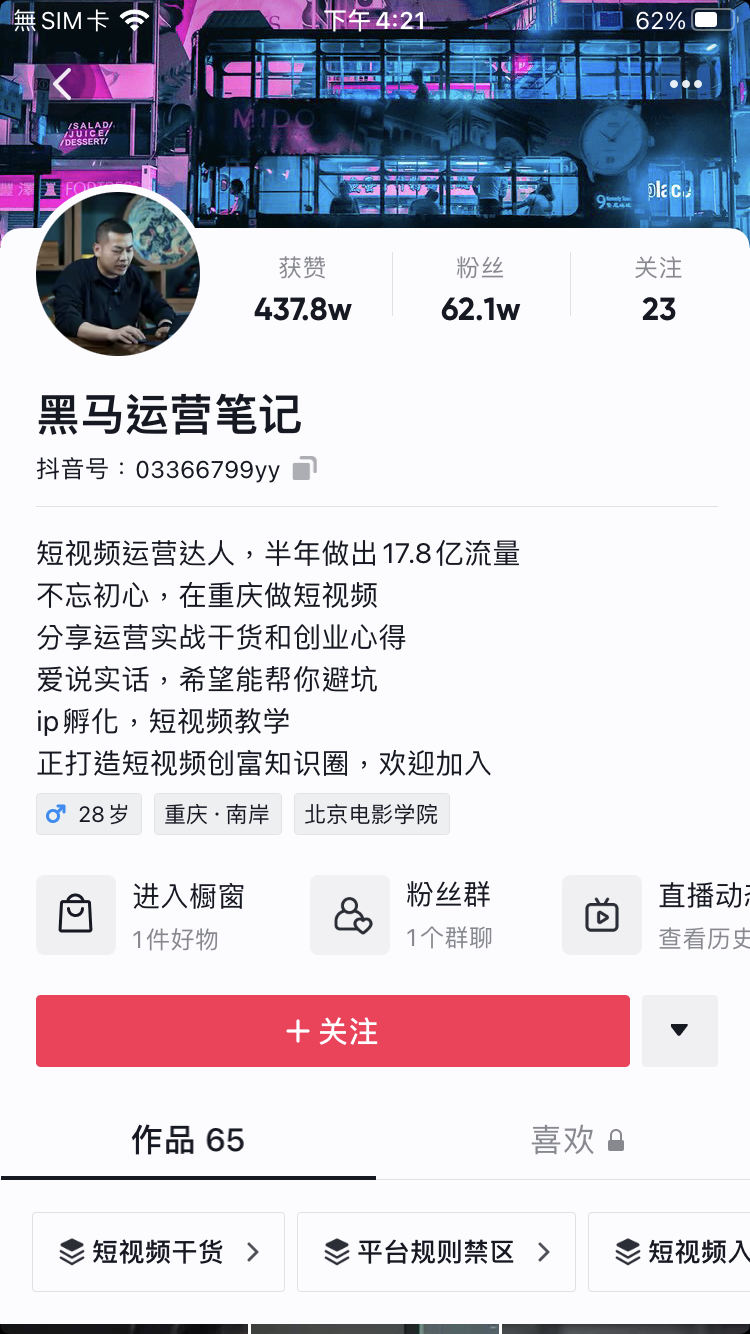 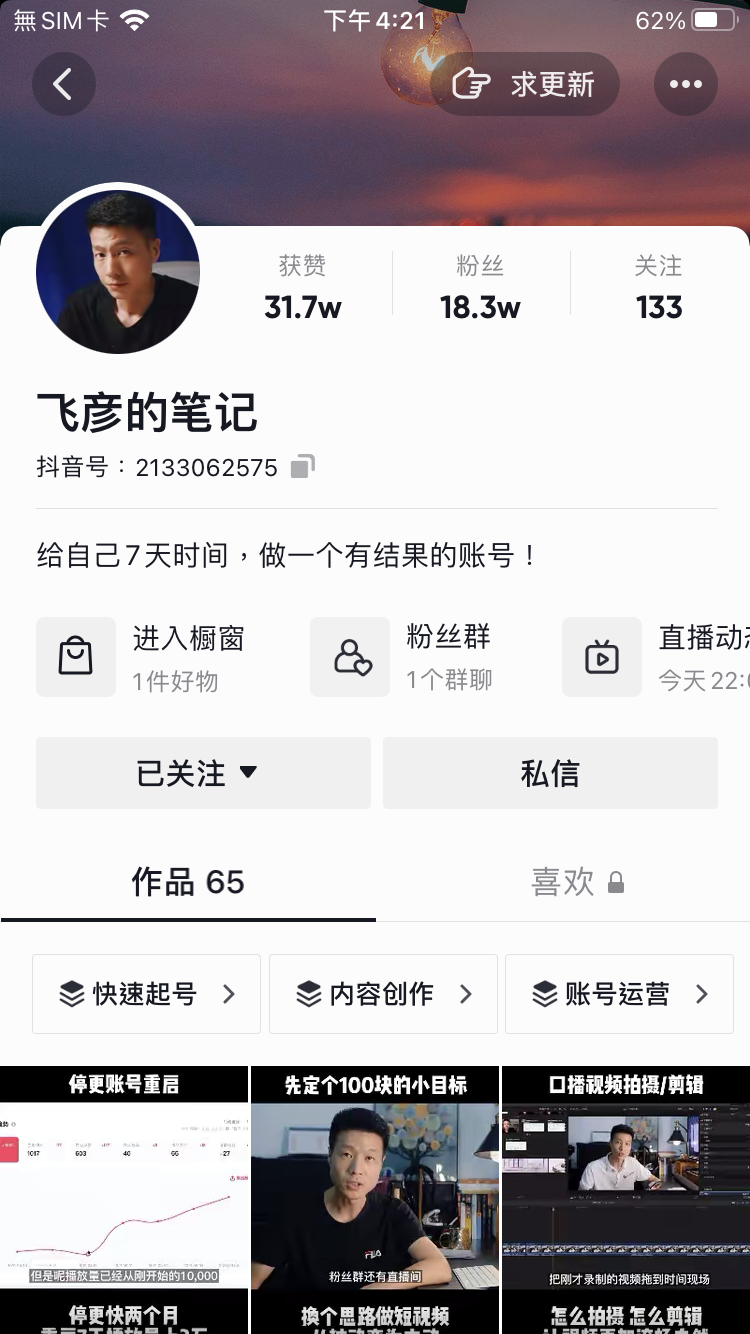 人物特寫
人物中景
人物特寫
人物近景
、
記憶點：思考懷疑
記憶點：可愛特色
記憶點：沈默認真
記憶點：誠懇
帳號簡介設置
帳號設置方向
帳號的門面
1.你是誰：
一段敘述讓大家知道你展
讓用戶快速了解你的價值
現自己優勢、專業
做導流到個人通訊軟件
2.你能做什麼：
或是製作賣場鏈接等
你可以為我帶來什麼是
諮詢、知識還是
用來做墊高IP的經歷
3.怎樣找到你：
通過什麼方式能找到你？
03
搭建你的變現路徑
短視頻 是用來曝光的，有曝光度 就會有買氣
建立買氣前提，鎖定明確會為你產業而買單的人
藉由曝光度，讓觀眾留言想了解，再導向到自己
個人通訊軟件，做到單點溝通，搭建自己的流量池
個人
平台
通訊軟件
TIKTOK
引導
獲客名單
人流
、
短視頻時代
第四堂：帳號運營
搭建帳號運營方向和思緒
04
人物設定的六個維度
人物角色
口播風格
肢體動作
輕聲細語
老師
固定不動
學生
大哄大叫
大量手勢
大哥哥
激情演講
邊走邊說
分析師
嚴肅刻板
專家
跳舞
…..
平穩均速
奔跑
…..
…..
、
04
人物設定的六個維度
空間場景
外貌服裝
記憶點
一個手勢
休閒打扮
戶外場景
一句敘述
辦公室
西裝套裝
某個動作
居家場景
深色襯衫
某個音樂
會議室
飾品
某個場景
野外
特殊道具
…..
…..
…..
、
舉例（大陸抖音）
經濟學老師
人物角色
棒球帽
大筐眼鏡
外觀服裝
深色立領襯衫
語速適中
口播風格
情緒無起伏
空間場景
書房
舉例
經濟學知識
人物角色
創業知識
手錶
口罩
外觀服裝
休閒服裝
語速適中
口播風格
情緒起伏大
空間場景
公司
拍攝畫風呈現
凸顯人物特點
與用戶距離感近
直立拍攝
（豎屏）
視覺衝擊感強
比例配置：9:16
拍攝畫風呈現
凸顯標題重要性
橫向拍攝
版面配置多元化
（橫屏）
比例配置：9:16
04
帳號內容風格
常見的視頻呈現內容方向
真人口播出境
過程展示
創意表達
出鏡人：1人口述
出鏡人：1人口述
出鏡人：根據主題
鏡頭呈現：多視角穿插
鏡頭呈現：多視角穿插
鏡頭呈現：固定視角
人物景別：多種畫面穿插
人物景別：中景/特寫
人物景別：多種畫面穿插
上手難度：中等
上手難度：根據題材
上手難度：簡單
、
04
帳號內容風格
常見的視頻呈現內容方向
敘事vlog
故事小劇場
出鏡人：1~5人（依據狀況）
出鏡人：1人＋口述（旁白）
鏡頭呈現：多視角穿插
鏡頭呈現：多視角穿插
人物景別：多種畫面穿插
人物景別：多種畫面穿插
上手難度：中等
上手難度：難
、
短視頻時代
第五堂：腳本與文案
創造吸引人的文案寫法
05
短視頻腳本設計
製作視頻的五大步驟方向
確定選題
轉寫腳本
進行拍攝
進行剪接
上傳視頻
、
05
確定選題
確定視頻要講的主要內容，表達的主題思想
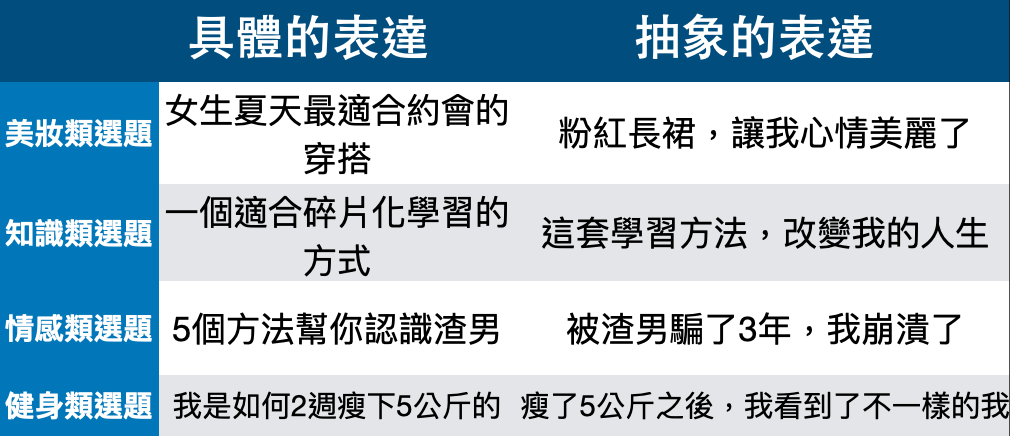 、
05
搭建選題庫
選題目的是為了作品的方向，必須注意四點
1.任何選題都要符合帳號定位方向，不能偏離主題
例如：美食類帳號突然跨領域講母嬰類型
2.製作選題素材庫，短視頻選題不是靈感，而是想
好許多選題，根據狀況，在選題庫找到適合製作
3.選題不是視頻的標題，而是創作中心思想
並不是作為文案標題
4.每個選題都要做到新、奇、趣、廣，大家都有共鳴的
、
05
如何建構腳本內容
吸引人的內容，需要做到起承轉合
經歷敘述
產生矛盾
解決矛盾
收尾過程
轉
合
起
承
開頭
承接
轉折
結束
、
05
黃金三秒法則
一個視頻只有15秒，可以分為三段
長度分為3秒、9秒、3秒，這三段內容描述重點不同
3秒
吸引人往下看的標題，3秒內講完
EX.
9秒
對選題內容進行描述，依據視頻增加
3秒
總結內容，並作引導作用（關注、留言）
、
05
設計方向
腳本撰寫方式分為10~20秒視頻和20~60秒
要講述清楚內容，就需要超過20秒來敘述，這類型
視頻需要著重畫面感，來取代文字
習以為常的事物，和意想不到的反轉
撰寫公式
文案長度
40 - 80 字
、
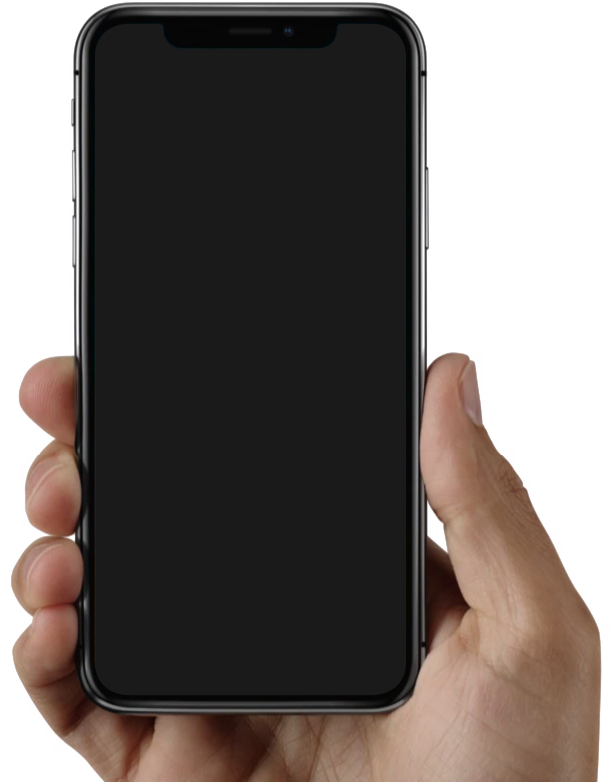 舉例 - 在廁所做吃播
常規事務：耳機掉到馬桶，拿筷子撿起
內容反轉：被他人發現以為是
在馬桶吃東西
文案：
上個廁所，耳機還能掉馬桶裡
開門聲。
幸好沒被沖走
你聽我解釋。
你何時改做吃播了？
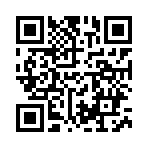 時長：13秒
05
短腳本總結
利用10 ~ 20秒製作出受平台用戶歡迎的短視頻
抓住三個核心要領
1.短腳本適合用笑話、效果和視覺類作品
不適合做知識或是教程類作品，太短
2.短腳本簡單，所以時效性較強很容易過時
用戶會常看到類似的 容易忘記
3.短腳本主軸在於創造高反差，讓人深刻的反差
都是日常生活中最常見的事情，接地氣很關鍵
、
05
長視頻設計方向
除了要讓觀眾明白一件事情之外，為了看完
視頻的完整度，還需要豐富視頻內容
結構公式
提出問題解決方案
描述問題
提出問題
文案建議：200 ~ 500 字
、
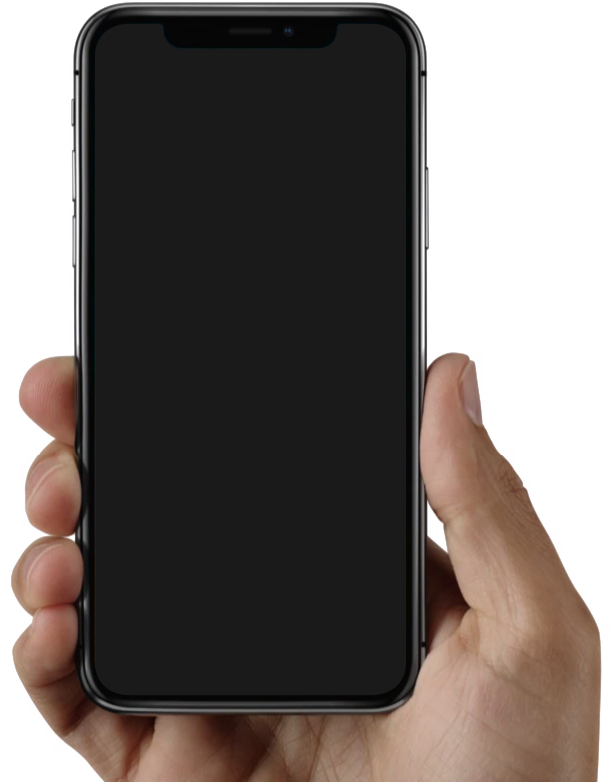 舉例 - 健身能改變命運
提出問題：堅持健身 人生會發生什麼樣變化？
敘述問題：在工作、社交、生活中逐漸發現了
健身重要性
提出解決方案：
開始嘗試健身，用各種方式
去健身從而改變了自己
獲得成果：健身讓我變另外一個人
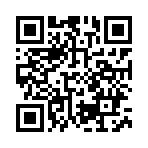 時長：65秒
05
長腳本總結
抓住兩個核心要領
1.適合用於知識類型、劇情類、vlog類型
但搞笑類型盡量以短腳本為主
2.視頻的創意靈感，來自於真實經歷或生活
可信度會更高，內容也會受歡迎
、
05
短視頻標題文案創作
標題文案形式 第一種格式，將標題製作在視頻當中
讓用戶第一眼看到並且吸引，而第二種格式
當飾品作品沒封面文字時，會用視頻左下角的引言作
可信度會更高，內容也會受歡迎
、
短視頻標題文案創作
視頻的標題
第一眼最直觀看到
上傳視頻內文
引言引導用（解說）
短視頻標題文案創作
視頻的標題
吸引用戶第一眼處
上傳視頻內文
引言引導用（解說）
短視頻標題文案創作
若沒有開頭標題
為主要標題
將會是以下方內文
讓下方內文 帶動用戶引導
進入視頻觀看 或是引發評論
05
短視頻標題
文案四種寫法創作
如同和朋友交流一樣
原本：教育孩子是重要的事情
標題口語化
更改：為什麼父母不能跟孩子做朋友
創造矛盾與衝突
原本：這樣日復一日工作，你不想換嗎？
標題反差感
更改：我們究竟是一年活了365天
還是只活了1天，然後重複364天？
、
05
短視頻標題
文案四種寫法創作
讓用戶與他有感覺
標題
觀眾關聯
原本：幫幫這些無家可歸的人
更改：你要是餓了，會怎麼辦？
讓用戶立刻有畫面感
文字
具備視覺感
原本：這裡有一萬元紅包等你拿
更改：這裡有10000元紅包等你拿
、
短視頻時代
第六堂：對標帳號邏輯
從成功案例避免走冤望路
06
準備工具（APP)
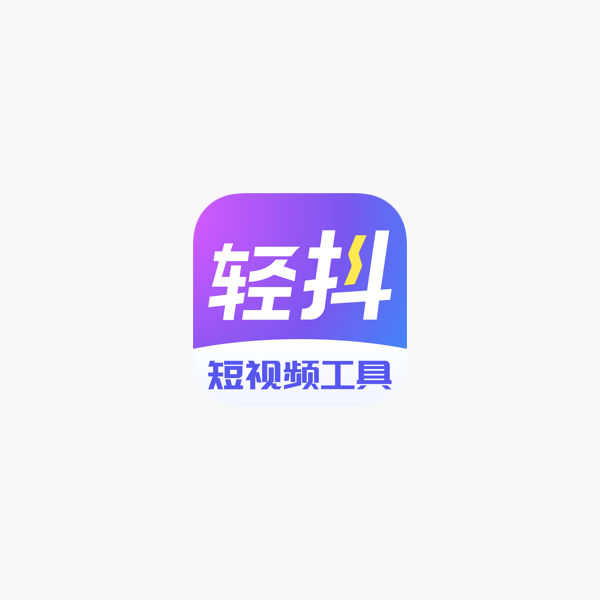 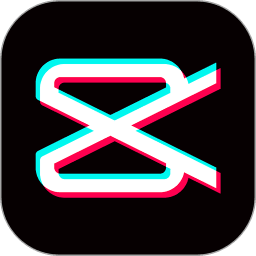 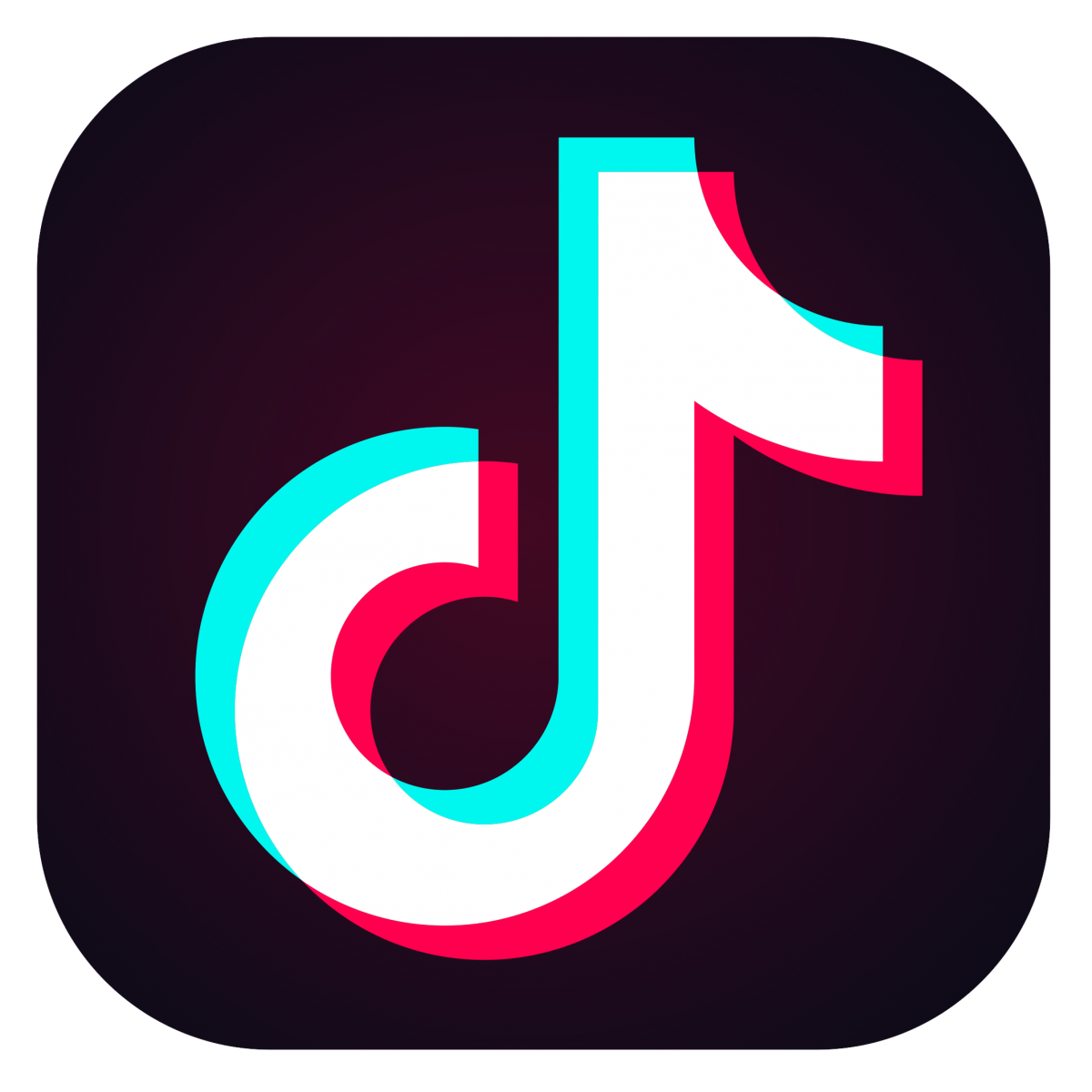 提詞器
剪映
大陸抖音
提取視頻文案
、
06
對標帳號思維
抓住兩個核心要領
讓我們能夠快速起號，快速獲取流量
從欣賞同行如何做帳號，並且找到差異化
先下載大陸抖音，再到搜尋欄位搜尋行業別
再尋找相關熱門話題，並且做紀錄
再運用輕抖小程序，複製文案，做到修改
、
06
搜尋行業話題SOP
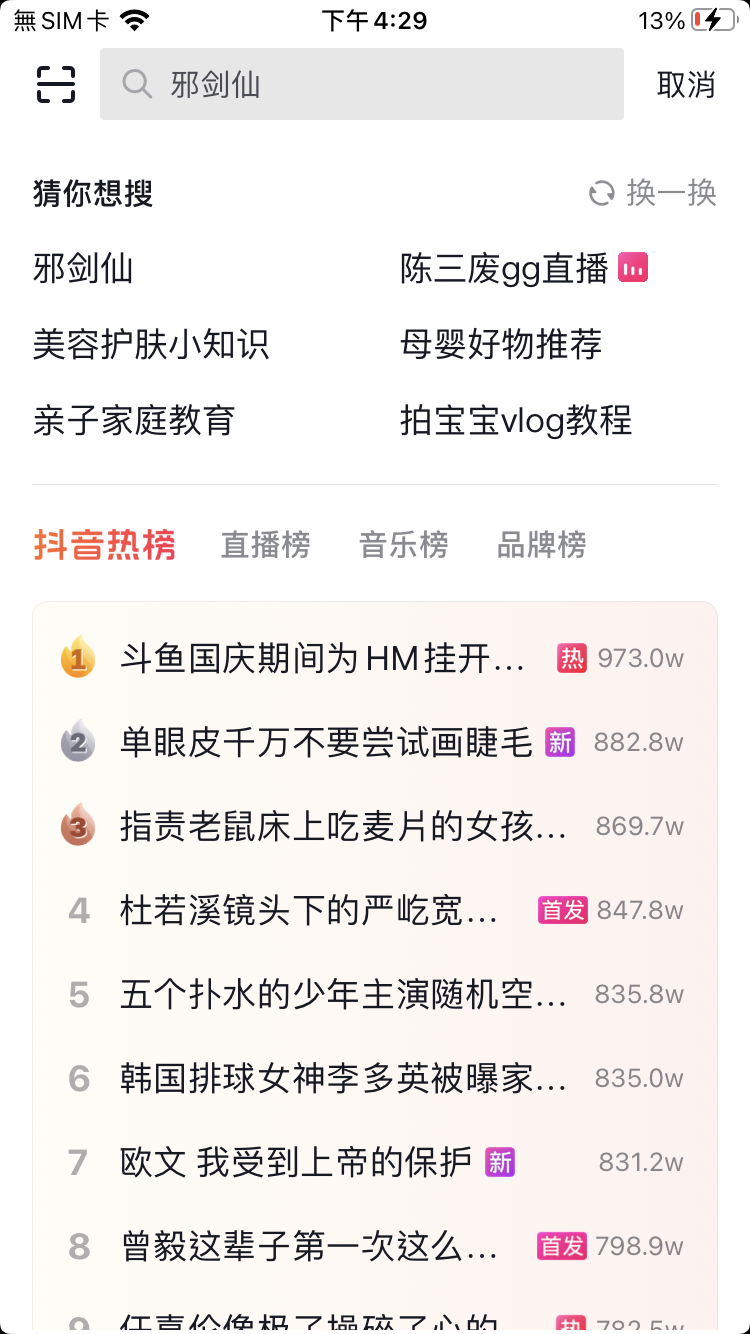 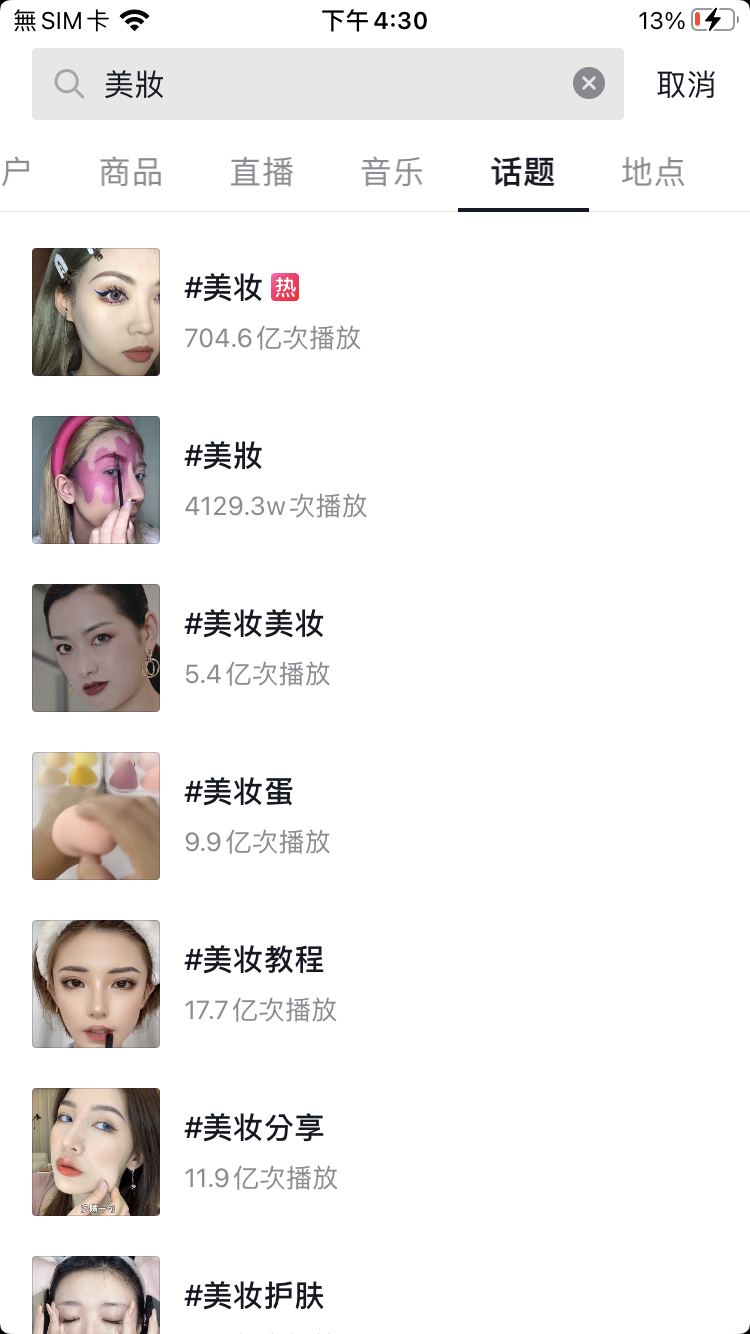 輸入關鍵字
點選話題
篩選最多讚
選取近期時間話題
、
06
對標核心關鍵軸
分析這些帳號
選題
呈現形式
腳本
文案
對標帳號
人設
風格
搜尋20個同產業帳號
做到萃取出自己的東西
找出差異化進而做到拍攝
、
06
對標核心關鍵軸
美食
大賽道
火鍋
中賽道
對標人群
台北火鍋
小賽道
舉例美食產業
細分賽道
火鍋品類
最後搜尋以上關鍵字 尋找對標帳號
、
提取視頻文案方式
按下視頻分享鍵
點選複製鏈接
打開輕抖app
點選文案提取
提取視頻文案方式
將鏈接貼上到框框內
對話視窗 按下一件提取文案
點選提詞器
即可進入懸浮
有助於拍攝時看稿
最後開啟相機錄影 即可完成
短視頻時代
第七堂：拍攝與攝影技巧
掌握鏡頭語言力
07
拍攝製作技巧
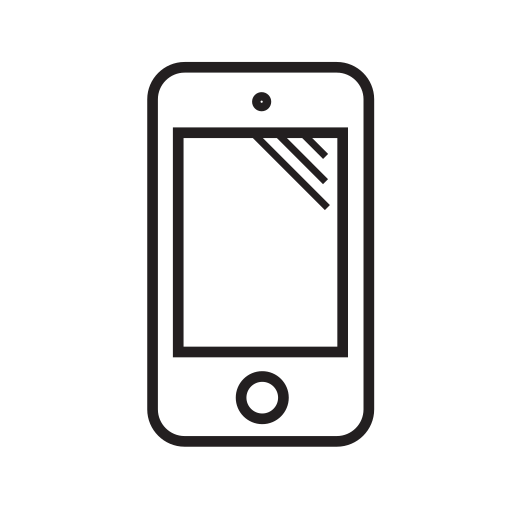 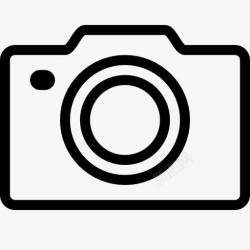 手機拍攝
相機拍攝
可以設置1080p 60fsp
預算充足狀況下
快速方便上手
、
07
輔助配件
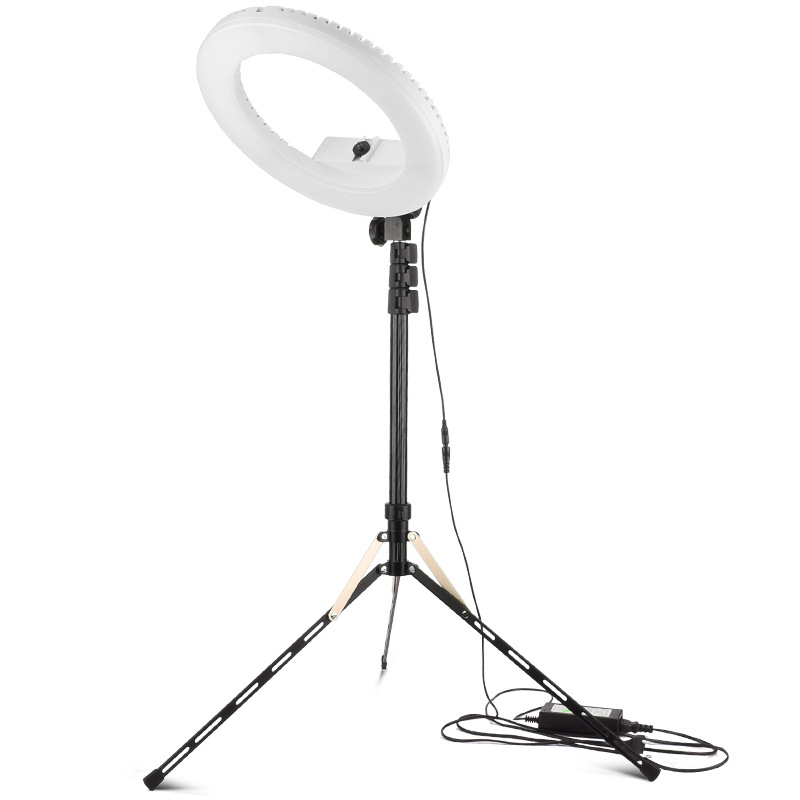 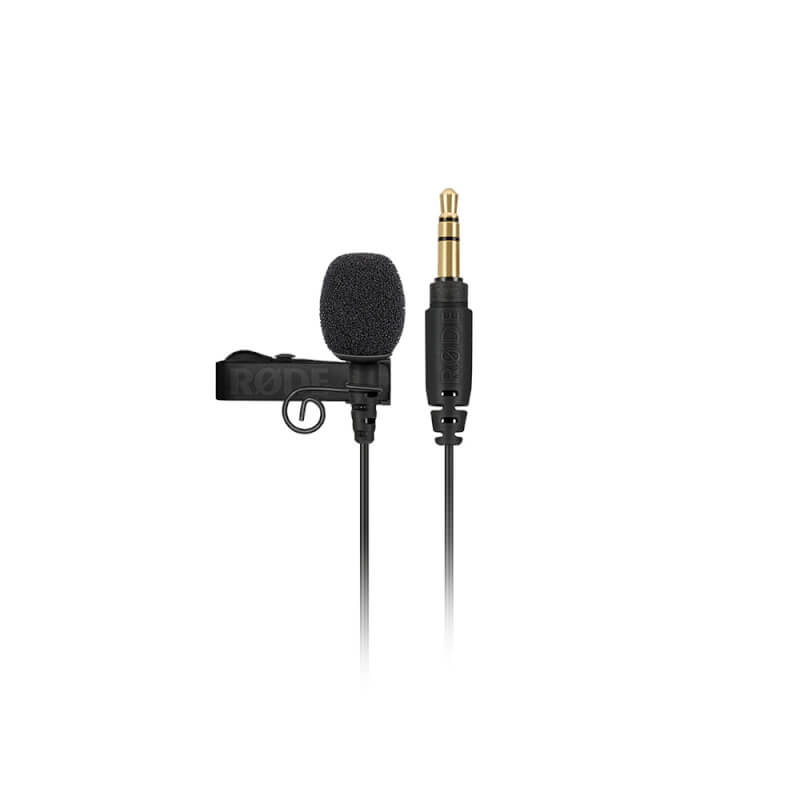 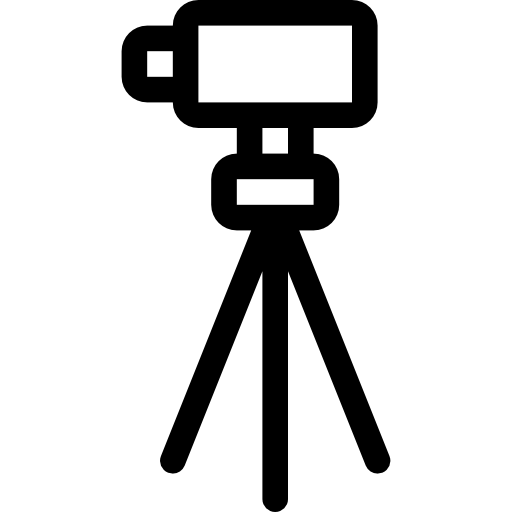 領夾麥克風
手機支架
美顏燈
定點拍攝方便
收音清晰
拍攝有好的光線
建議先以小資金先購入
、
07
製作視頻軟件
電腦剪接軟件
手機剪接軟件
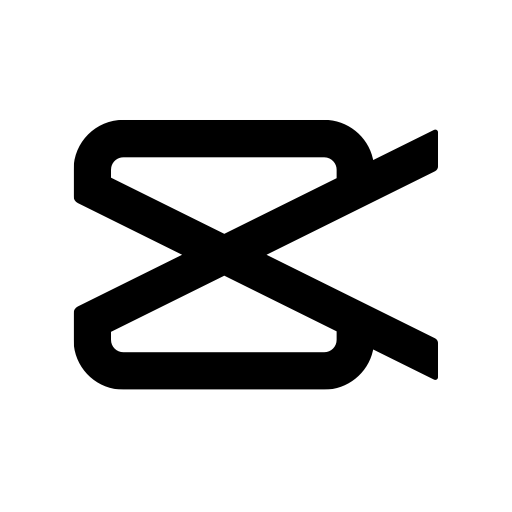 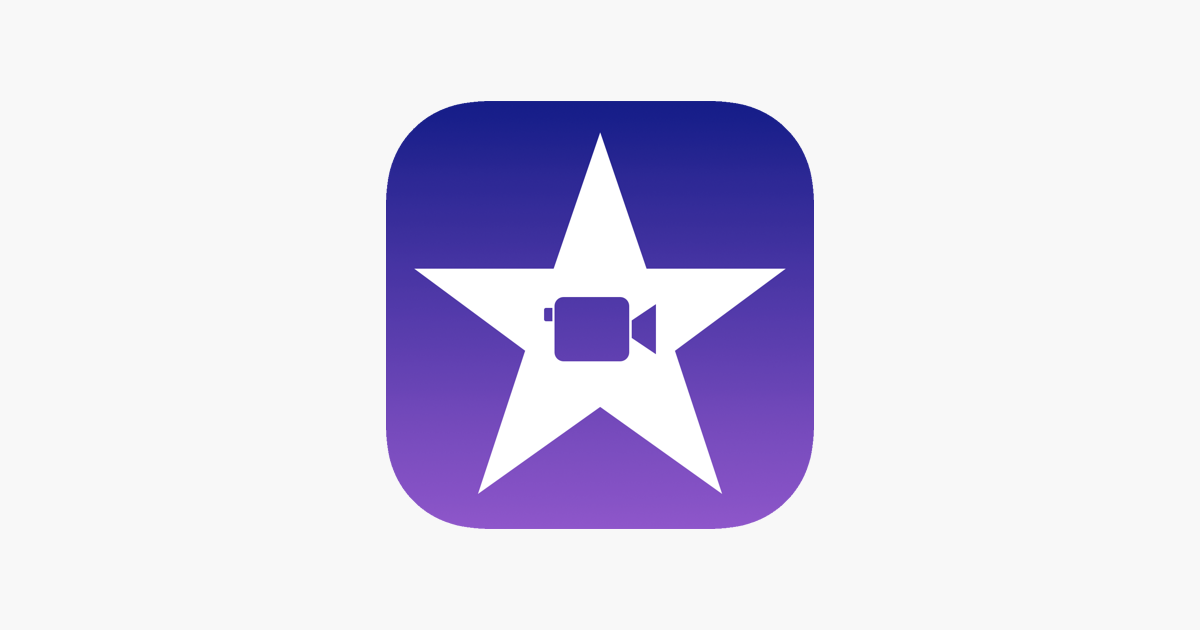 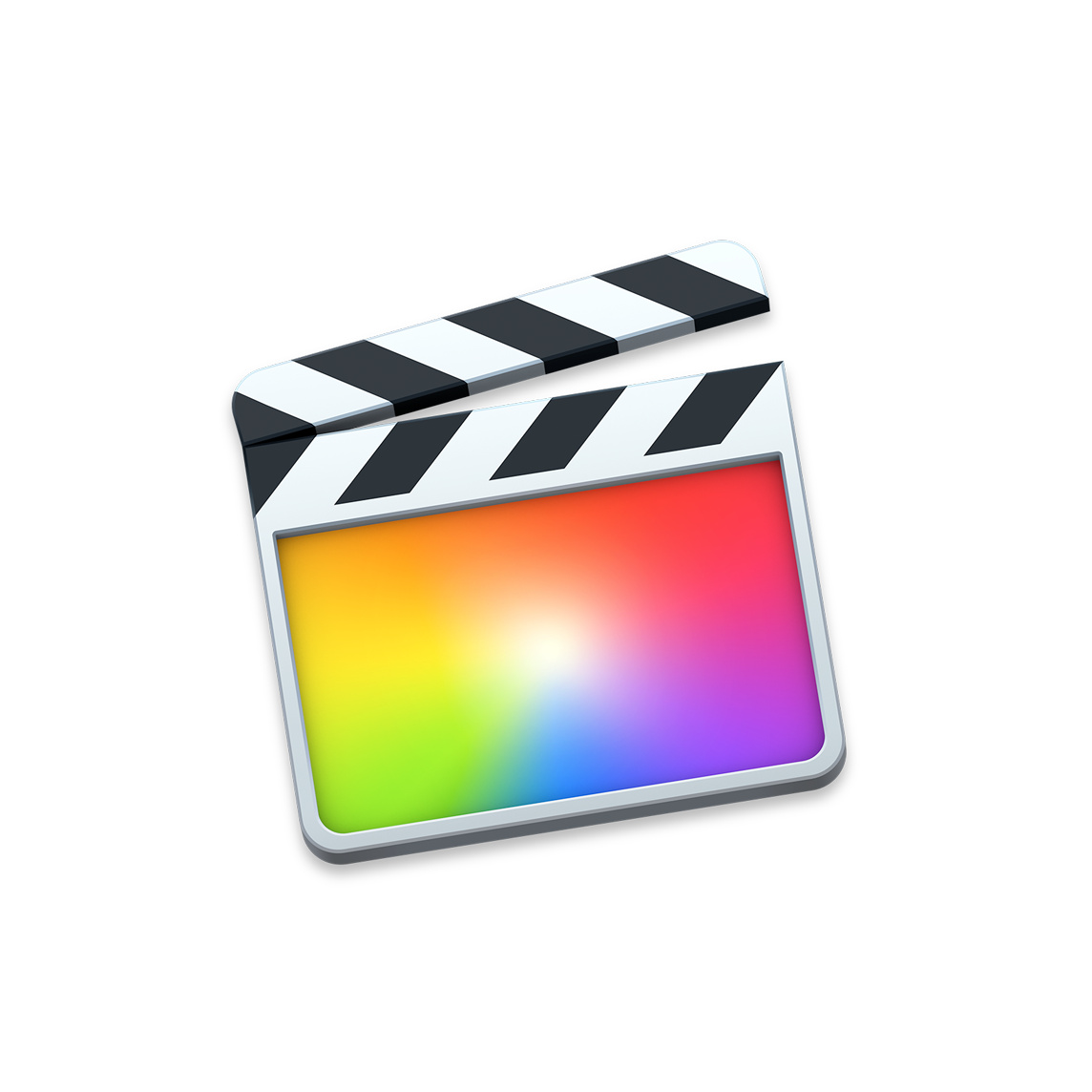 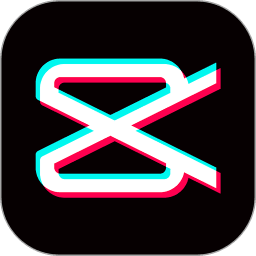 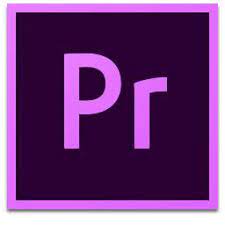 Premiere
Final cut
iMovie
剪映
Capcut
建議新手用剪映 可以一鍵時別字幕
、
07
短視頻景別特徵
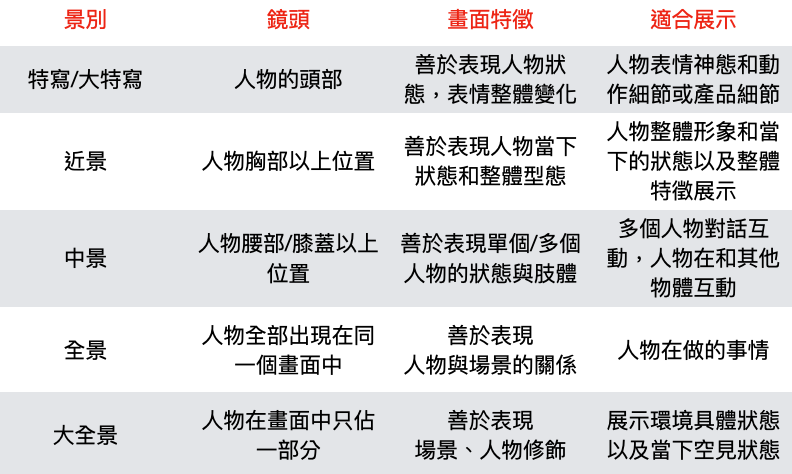 、
07
五種韻鏡的方式
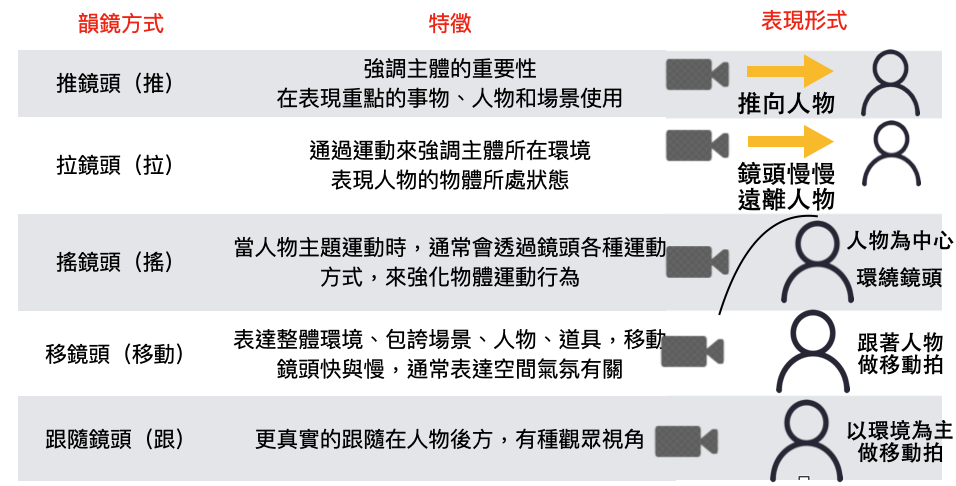 、
07
短視頻的構圖方式
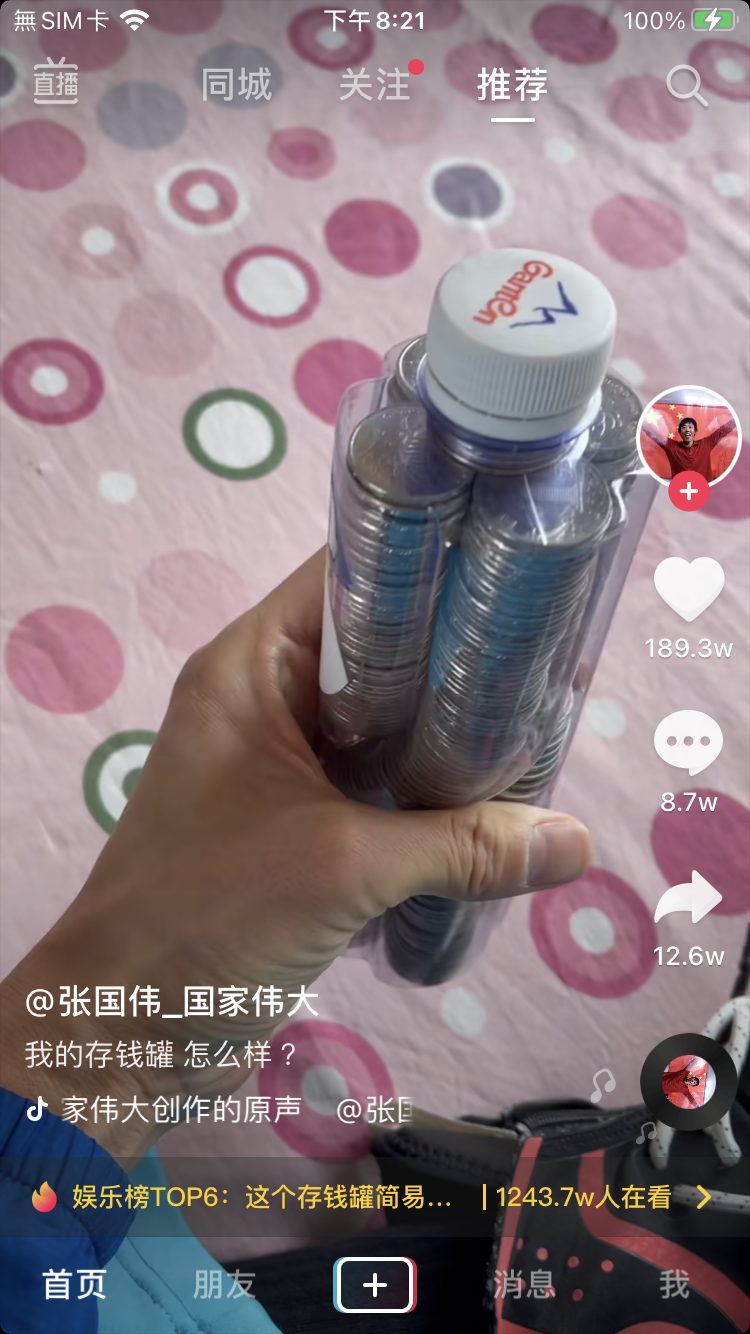 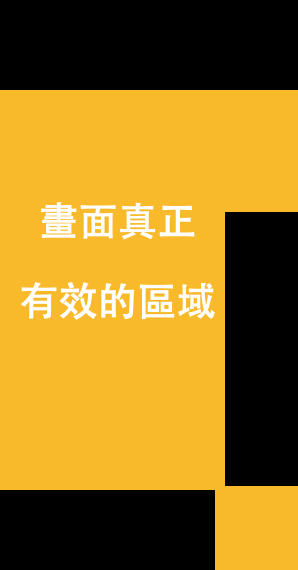 頂部導覽區
作者信息
  反饋區
標題信息區
、
07
特別注意三要點
1.拍攝時，主要內容不要太靠外，避免
不知道主要畫面是誰
2.主要內容要安排在視覺中心點，凸顯
特點人物，讓用戶感覺距離感近
3.字幕等提示信息，不要靠太外面，適當
分段落，避免字幕被消除掉
、
07
正確範例
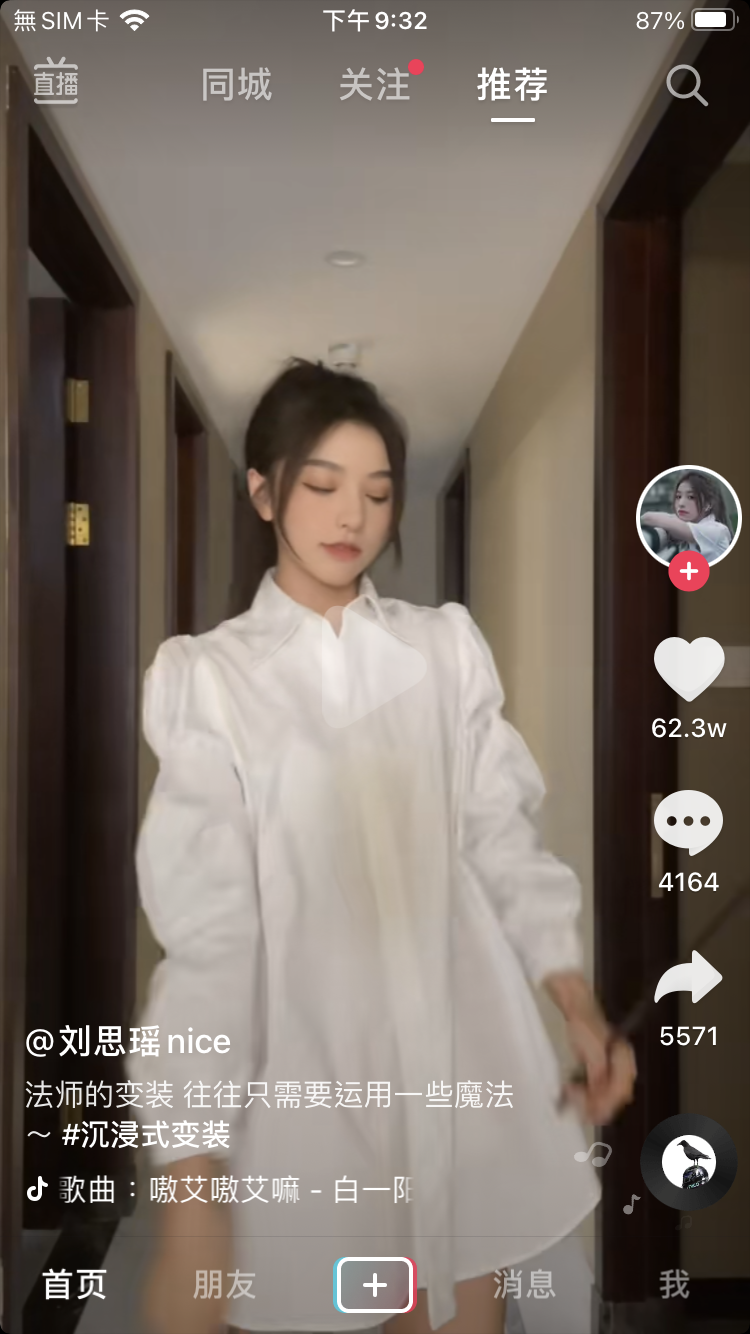 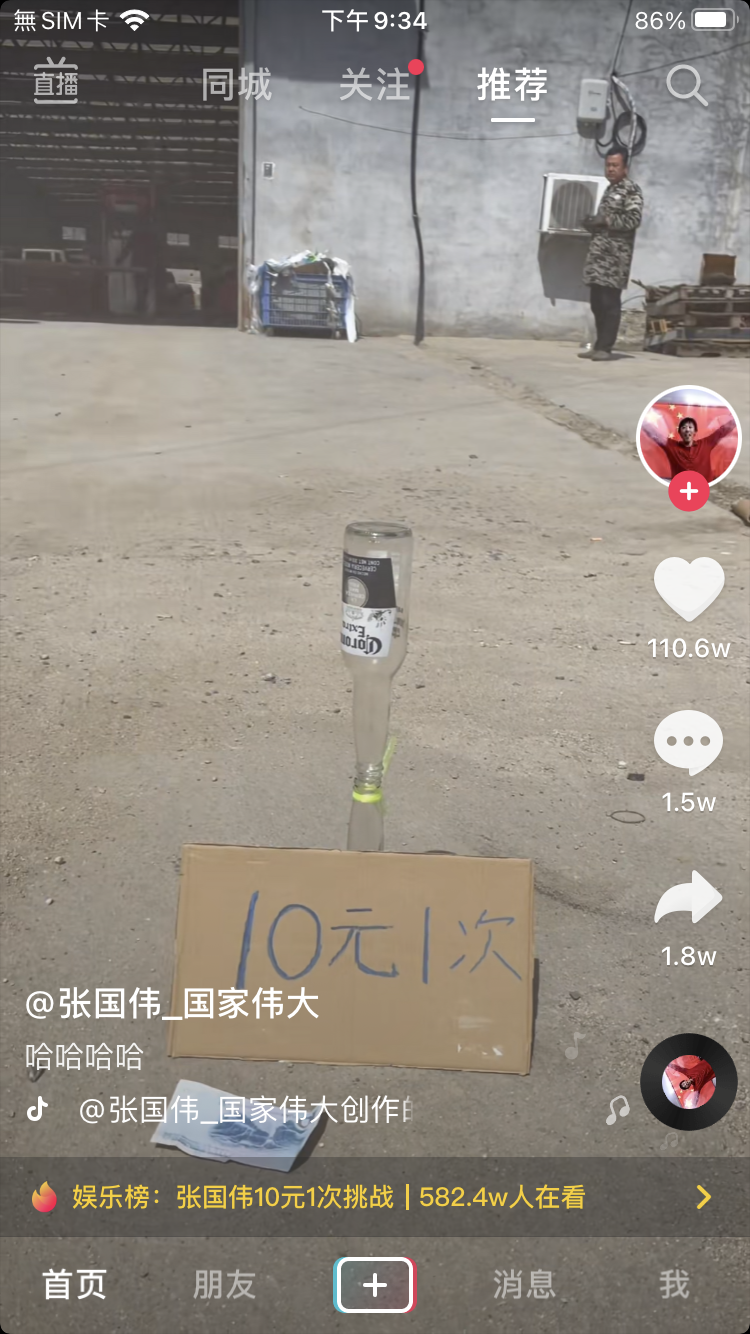 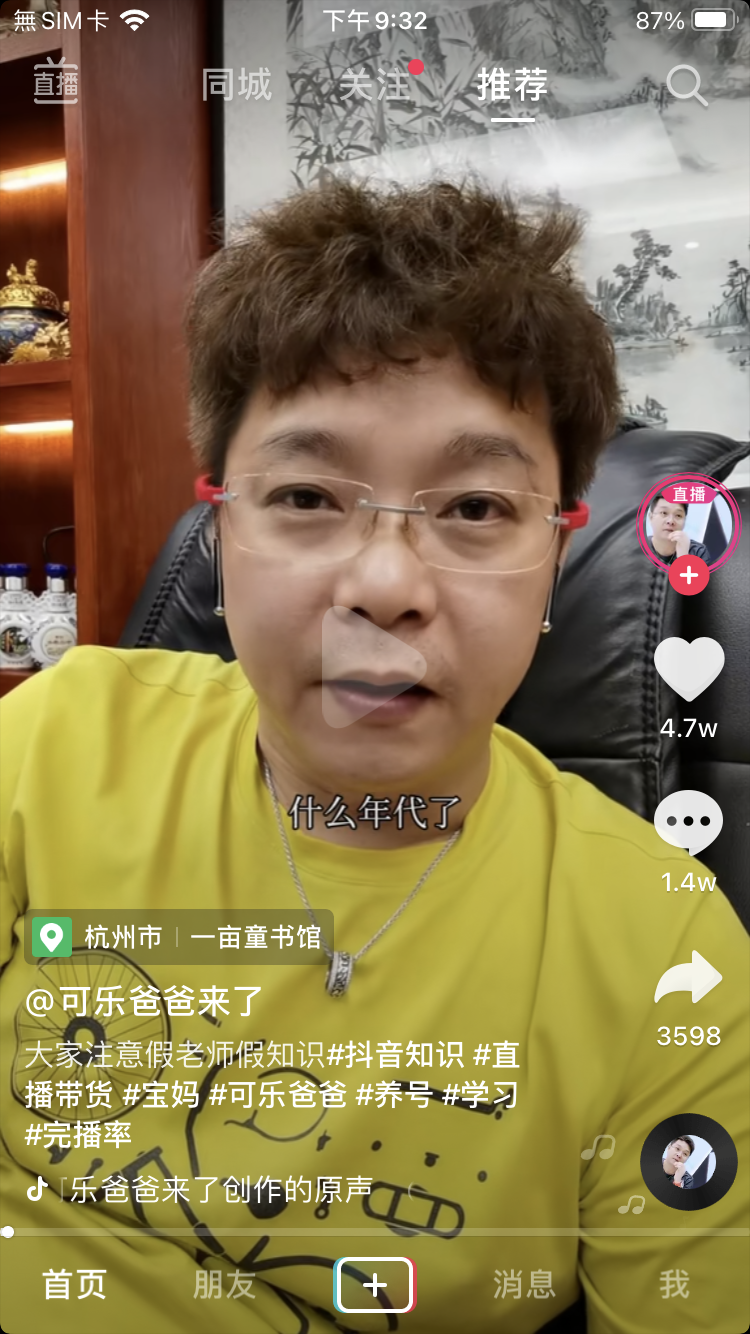 距離感近 如同朋友對話
展示身形
展示重點
膝蓋以上
用戶清晰
、
07
錯誤範例
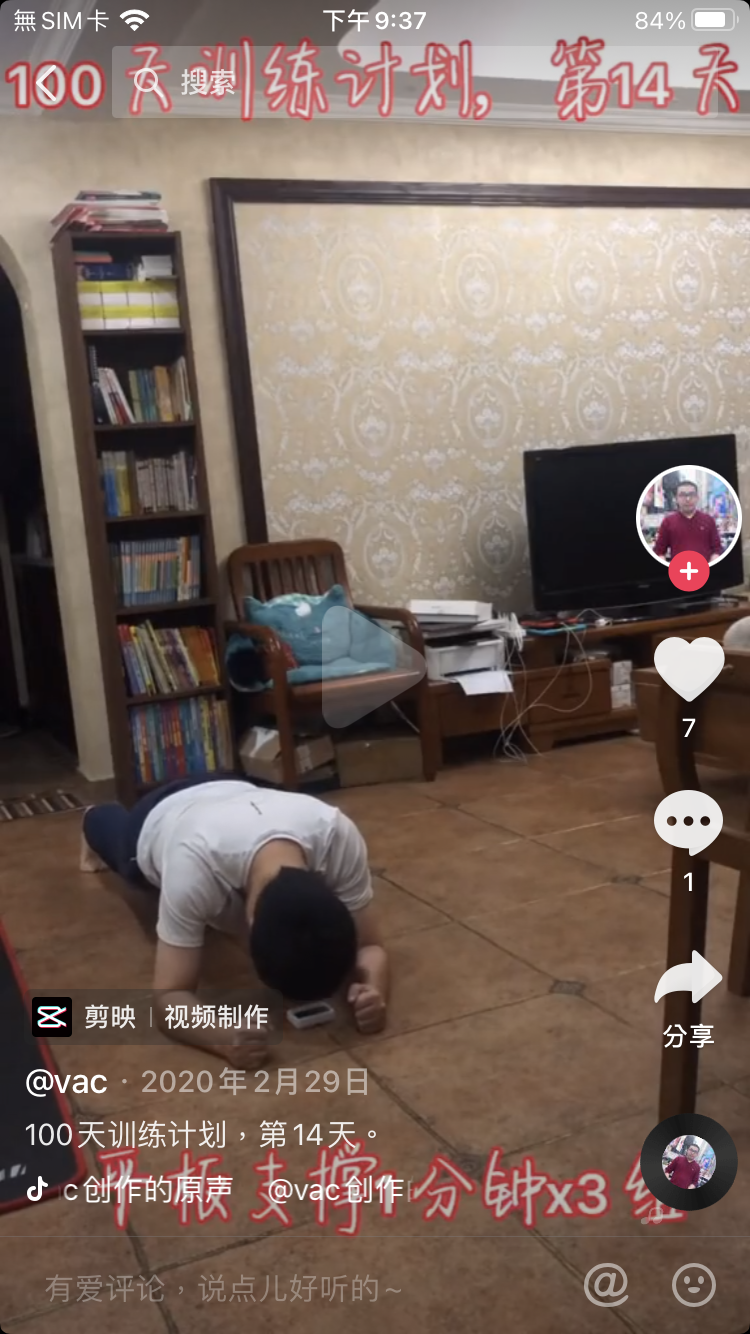 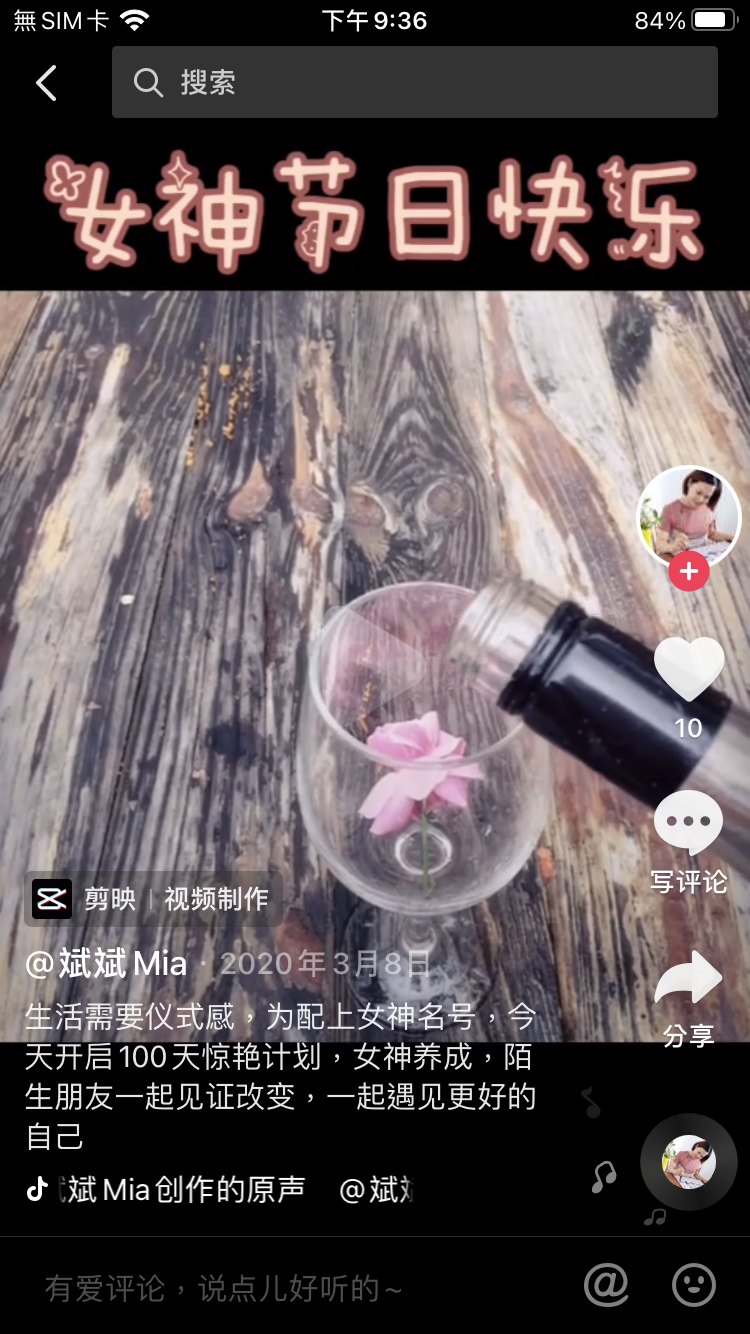 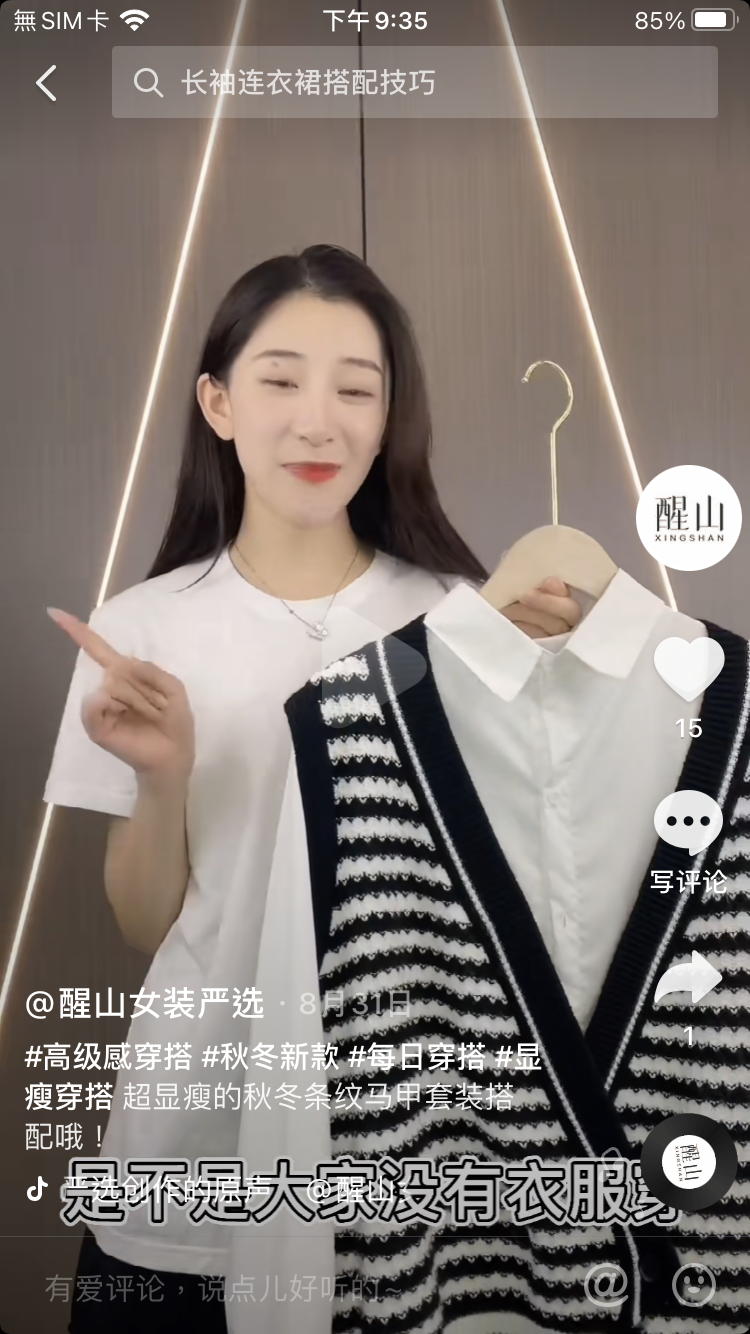 字幕太下面
視屏比例不對
字幕太下面
上方重點不明顯
正確9:16
、
短視頻時代
第八堂：短視頻與直播帶貨
創造線上高額營收
08
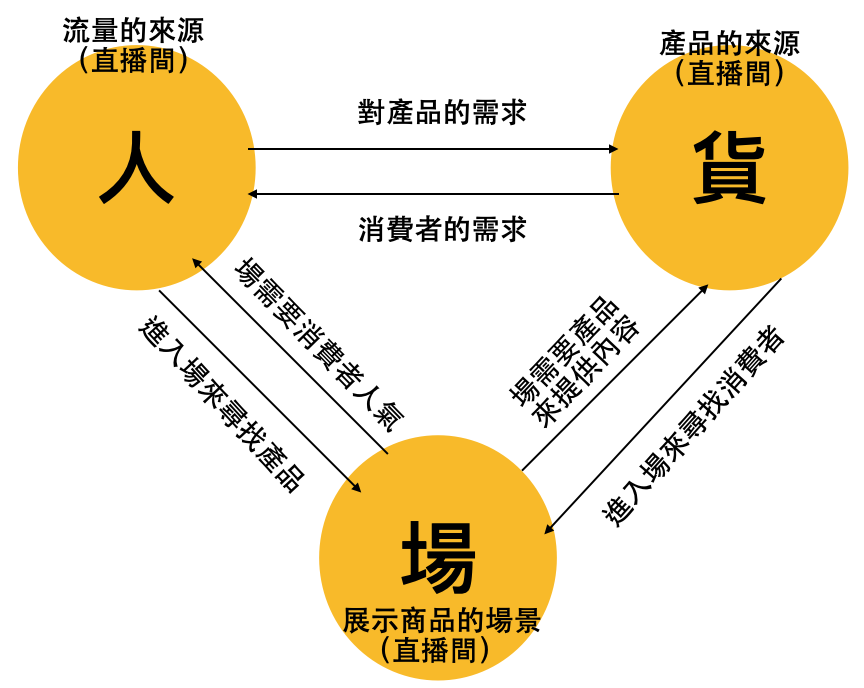 、
08
兩種帶貨模式
帶動
人
貨
主要人是主播
直播間貨品
帶動
人
貨
主要人是主播
直播間貨品
、
08
直播間帶貨流程
主播
帶貨
發布
視頻
帳號
搭建
佈置
直播間
用戶互動
預告直播
1000粉開播
主題氛圍
講解產品
帶動流量
燈光明亮
直播復盤
產品
發貨
1~3條視頻
時常2~3小時
空間寬敞
承接流程
分析數據
諮詢服務
直播間狀況
、
08
直播間流量來源
1.視頻推薦：用戶觀看帳號作品，點選頭像
進去直播間
2.關注：用戶透過關注介面進入，或是首頁
推薦頁面推播放入口
3.直播推薦：進入直播間向下滑，由系統推薦
4.其他：非由平台進入的用戶，如分享到社群
點選鏈接進入直播間的用戶
08
直播間流量來源
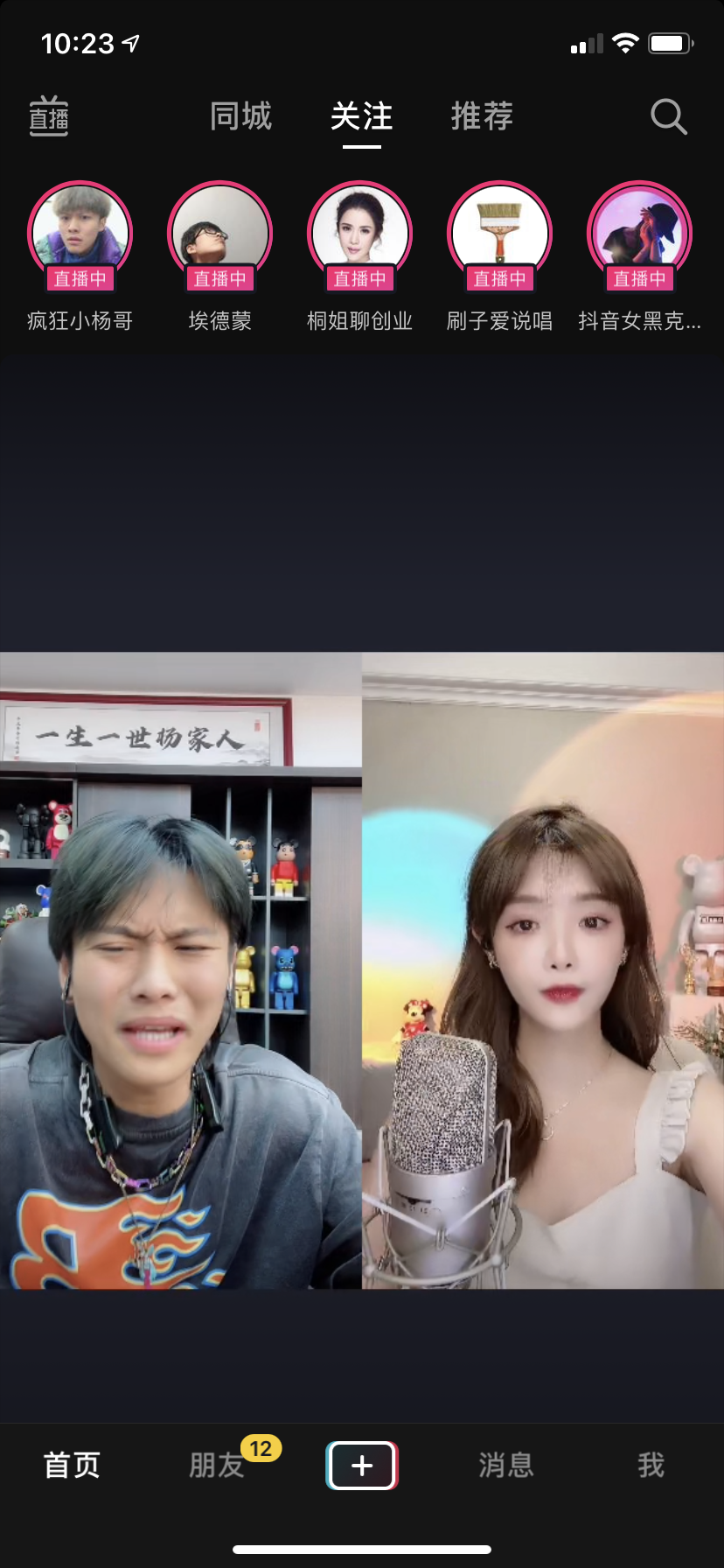 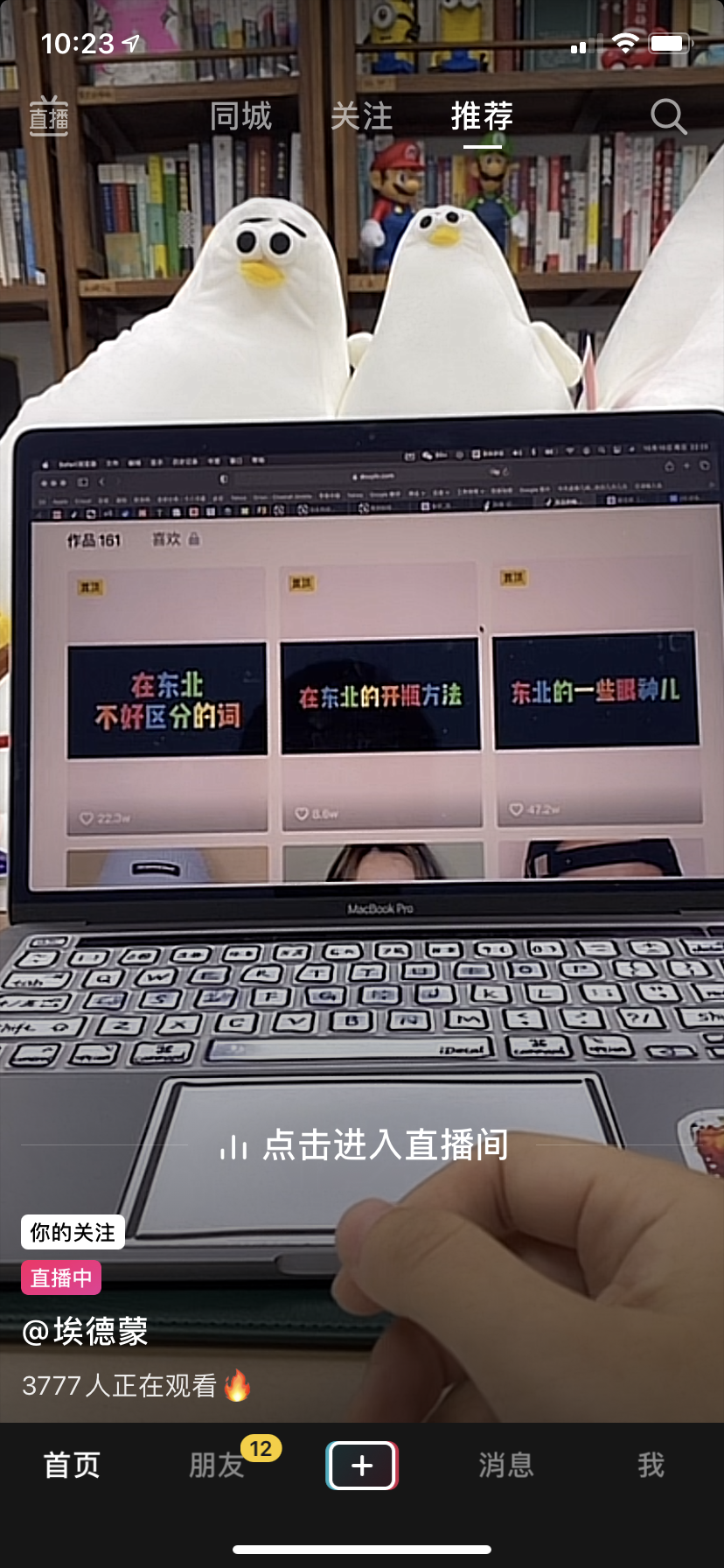 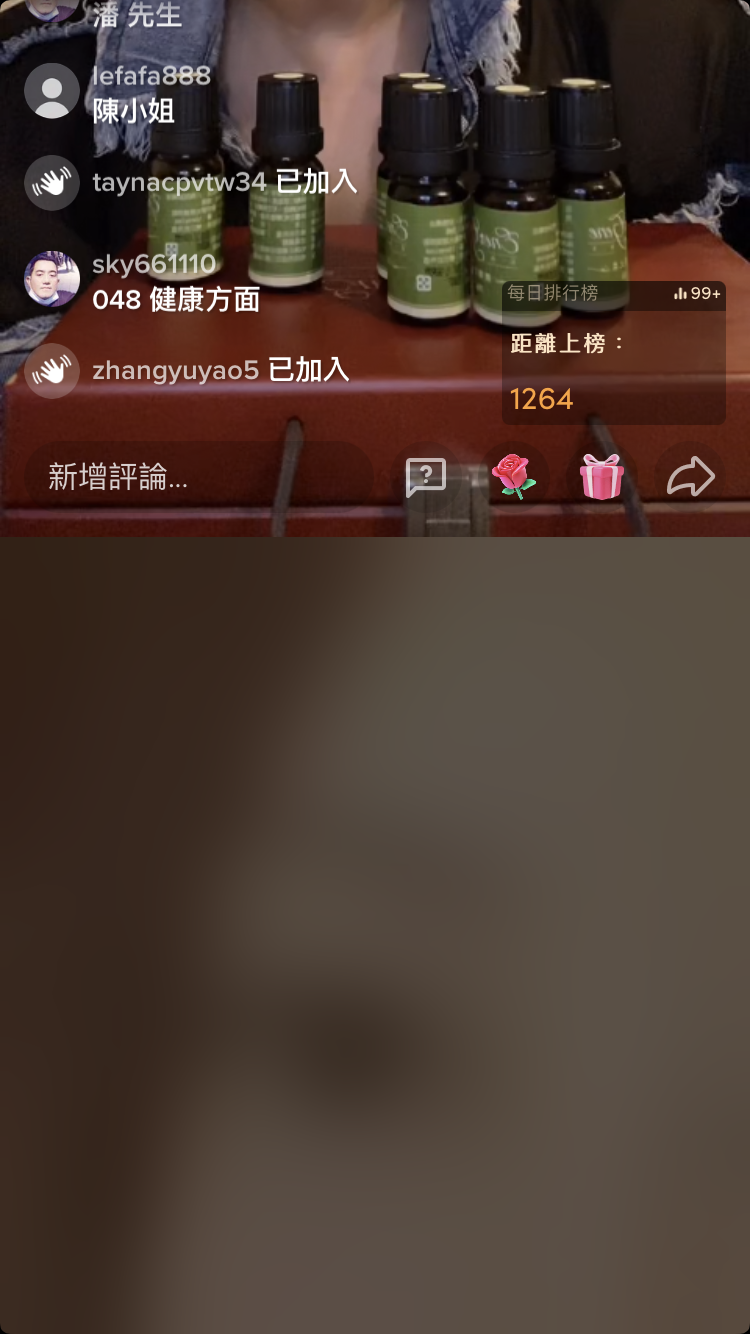 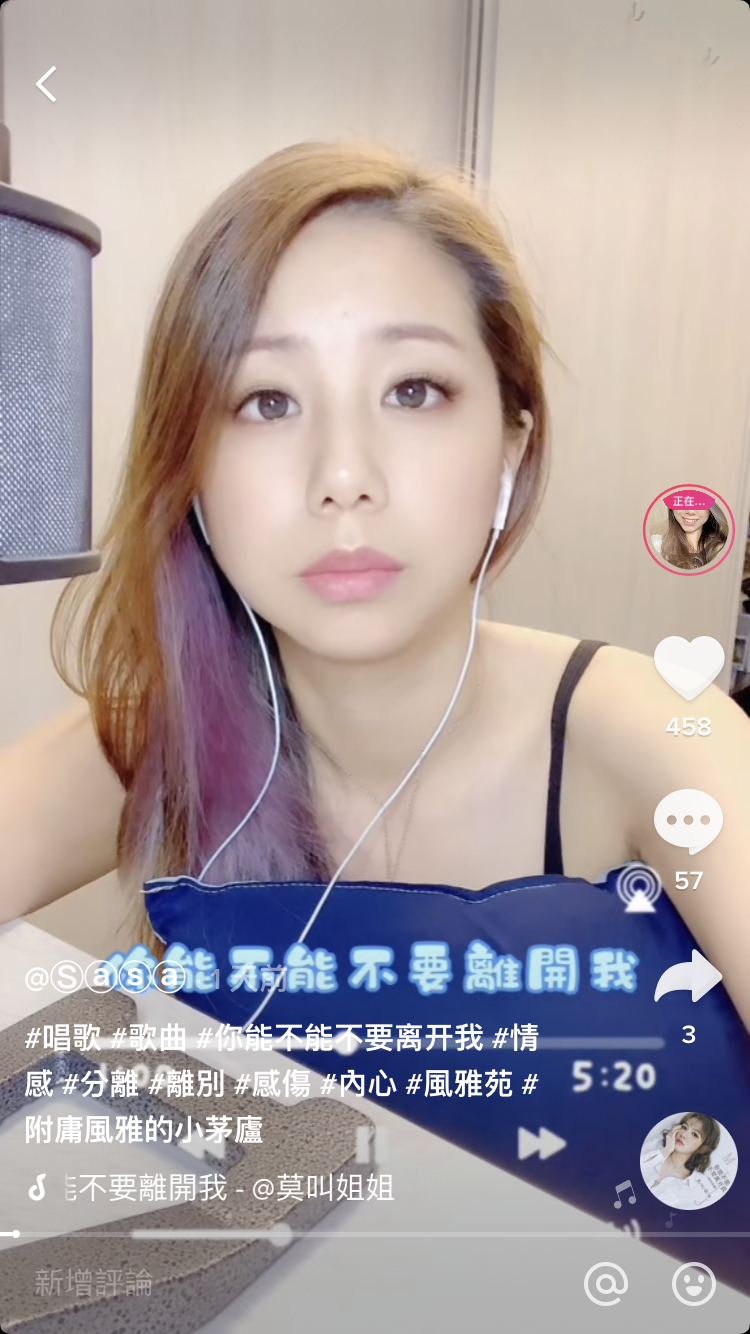 直播推薦
視頻推薦
視頻推薦
關注
08
根據帳號定位選品
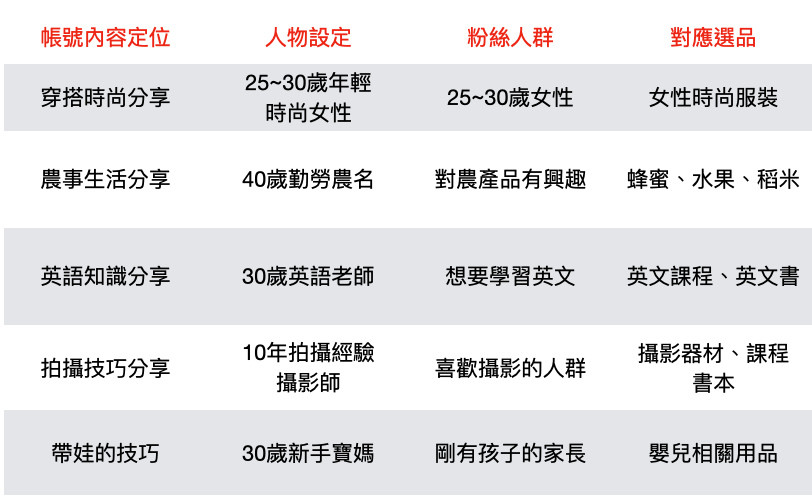 08
如何增加直播間人氣
禮物打賞
評論互動
點讚次數
停留次數
活耀度高
點擊屏幕
主播收禮多
停留直播間
能登上排行榜
出現愛心數多
刺激轉發
願意觀看
容易上推薦
容易上推薦
容易上推薦
獲取更多流量
08
主播需要的四個能力
語言表達
嚴謹專注
控場能力
心智能力
咬字清晰
現場互動
注意違規
人數壓力
表達明確
心態調整
現場講解
用字遣詞
引導購買
08
直播腳本策劃
開播
時長
直播
目標
直播
主題
直播目的
什麼時候開
漲粉還是營業額
帶貨還是教學
還是在線人數
開播多久時間
開播
計畫
直播
排品
直播
分工
產品順序
品項安排
人員分配
價位產品
福利活動安排
08
直播間產品設置
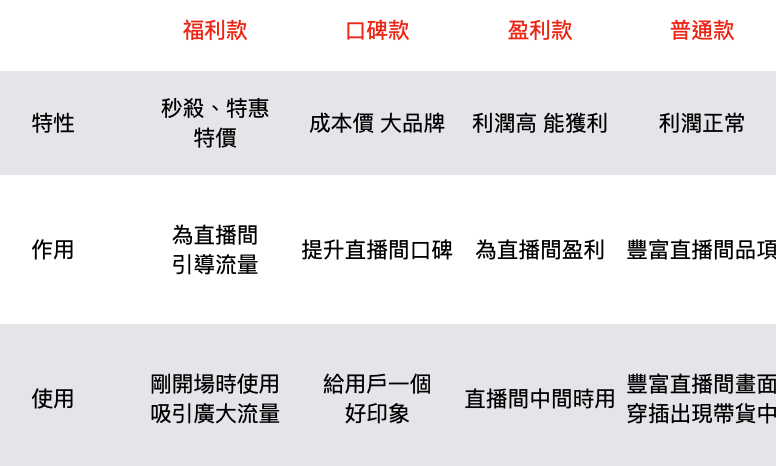 短視頻時代
第九堂：數據參考 作品分析
學會復盤思維
09
依照粉絲數建立畫像
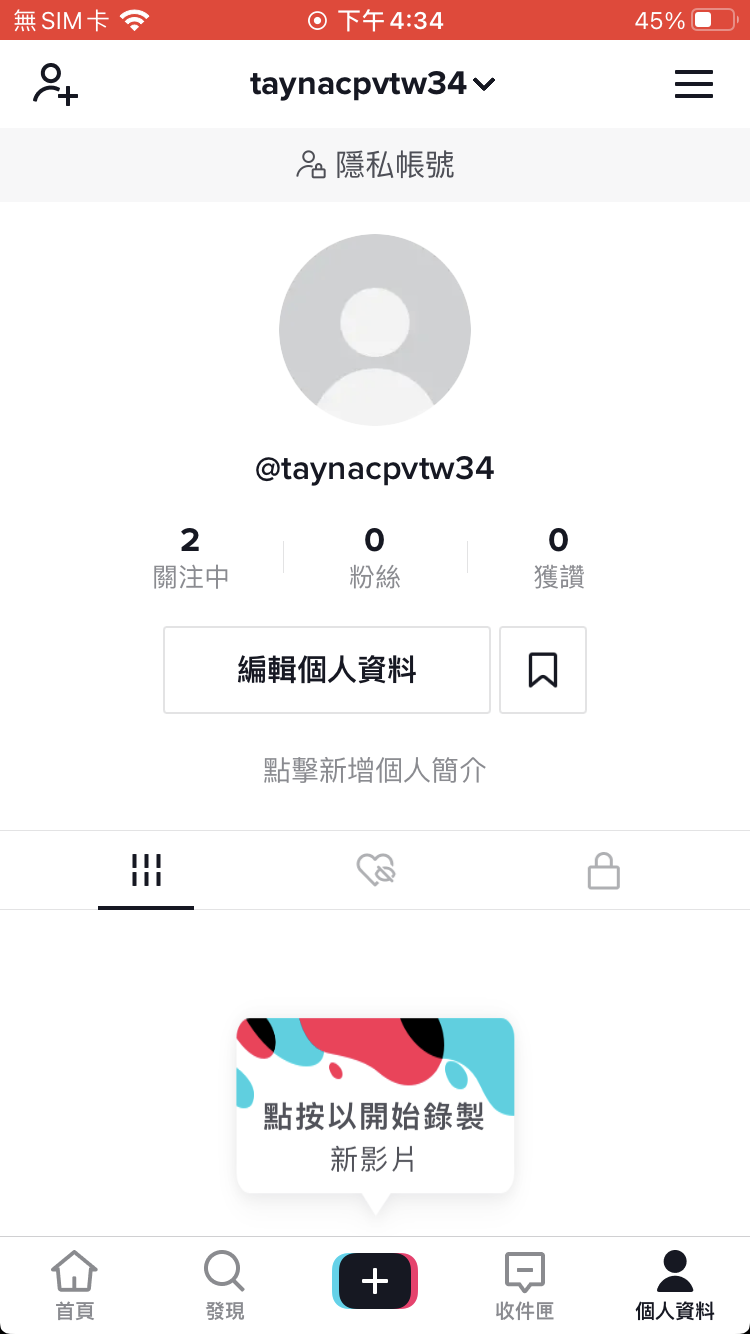 進入帳號主頁
點選粉絲
依照粉絲頭像做歸類排序
舉例：粉絲為20~30歲 男做統計
依照初步追蹤粉絲 作為帳號運營方向
也可作為內容調整的方向
09
視頻數據復盤
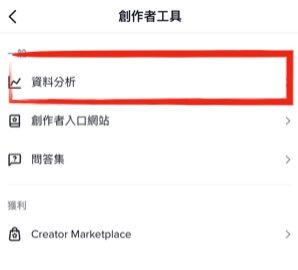 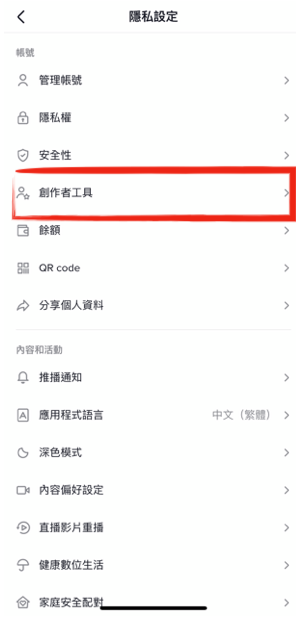 進入帳號主頁
點選右上方三條槓
即可看到後台數據
09
視頻數據復盤
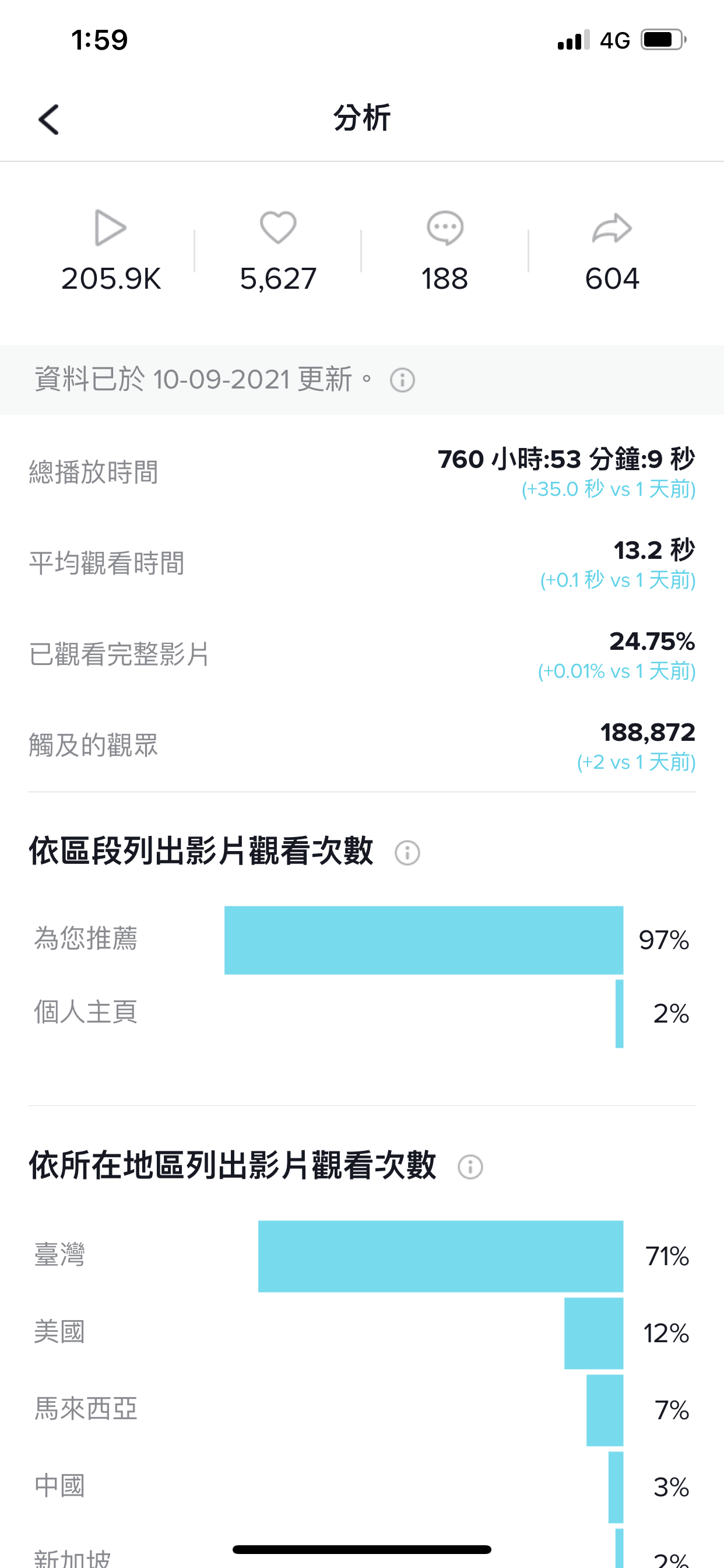 總觀看量 / 互動量（評論）
數字小於5%，內容是否有興趣
有共鳴  有用處
互動量 / 單一視屏漲粉
數字小於20%，帳戶搭建是否有
IP價值 社交溫度
09
單一視頻數據
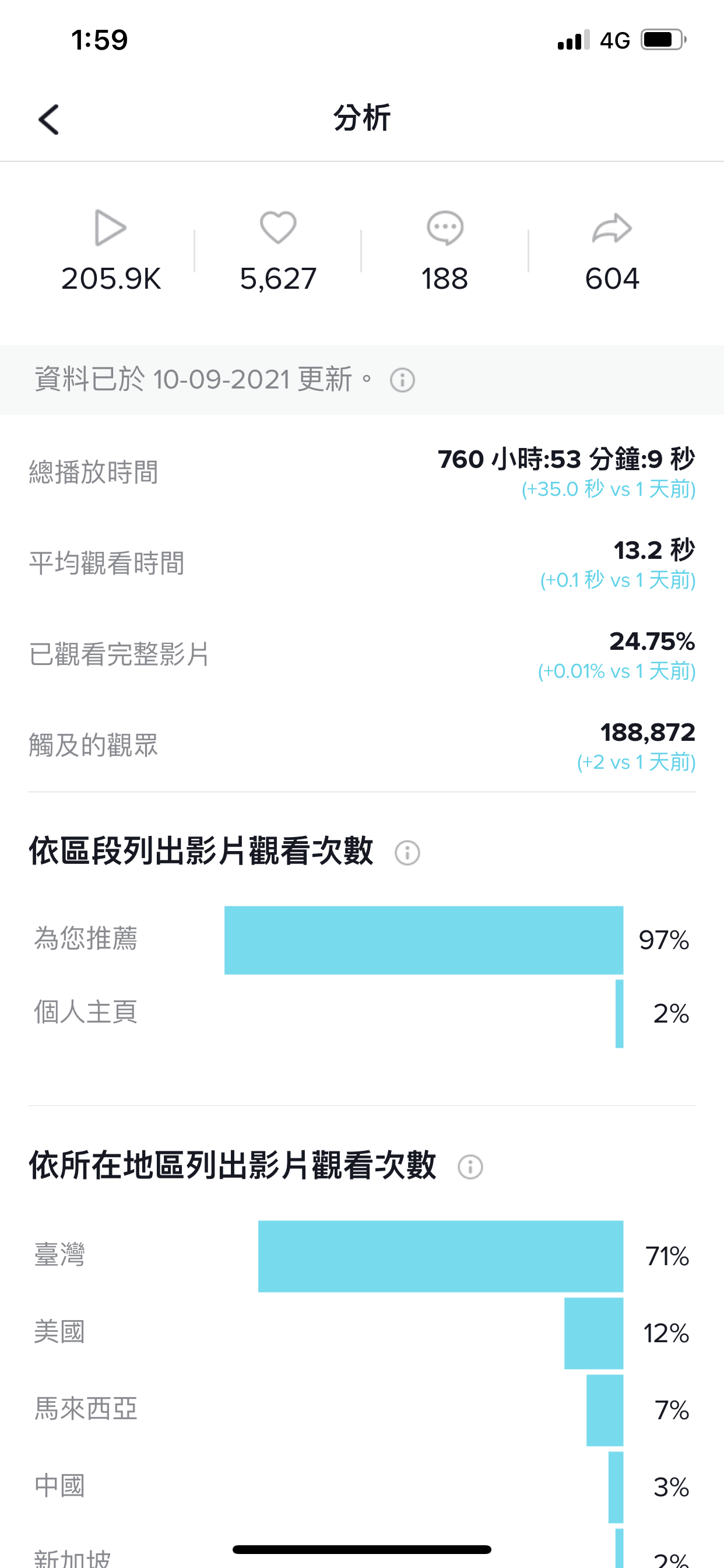 轉發量不高
內容沒有價值感
評論量不高
沒有引發共鳴感
愛心量不高
沒有收藏的價值
用戶黏性
觀看完整視屏
帳號價值
09
帳號數據復盤
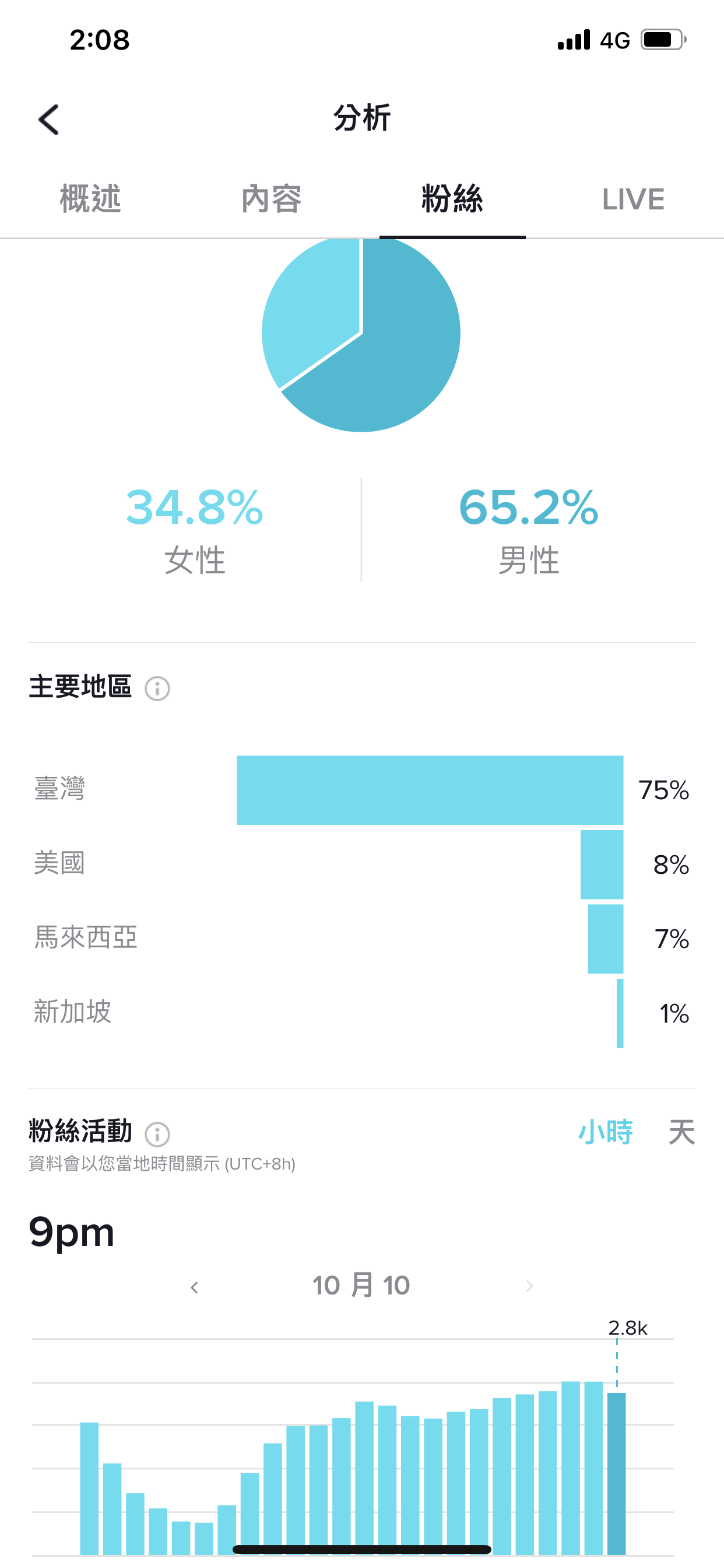 粉絲畫像
男生以及女生佔比
地區來源
用戶從哪個國家來
粉絲活動
目前粉絲上線時間
09
視頻數據復盤
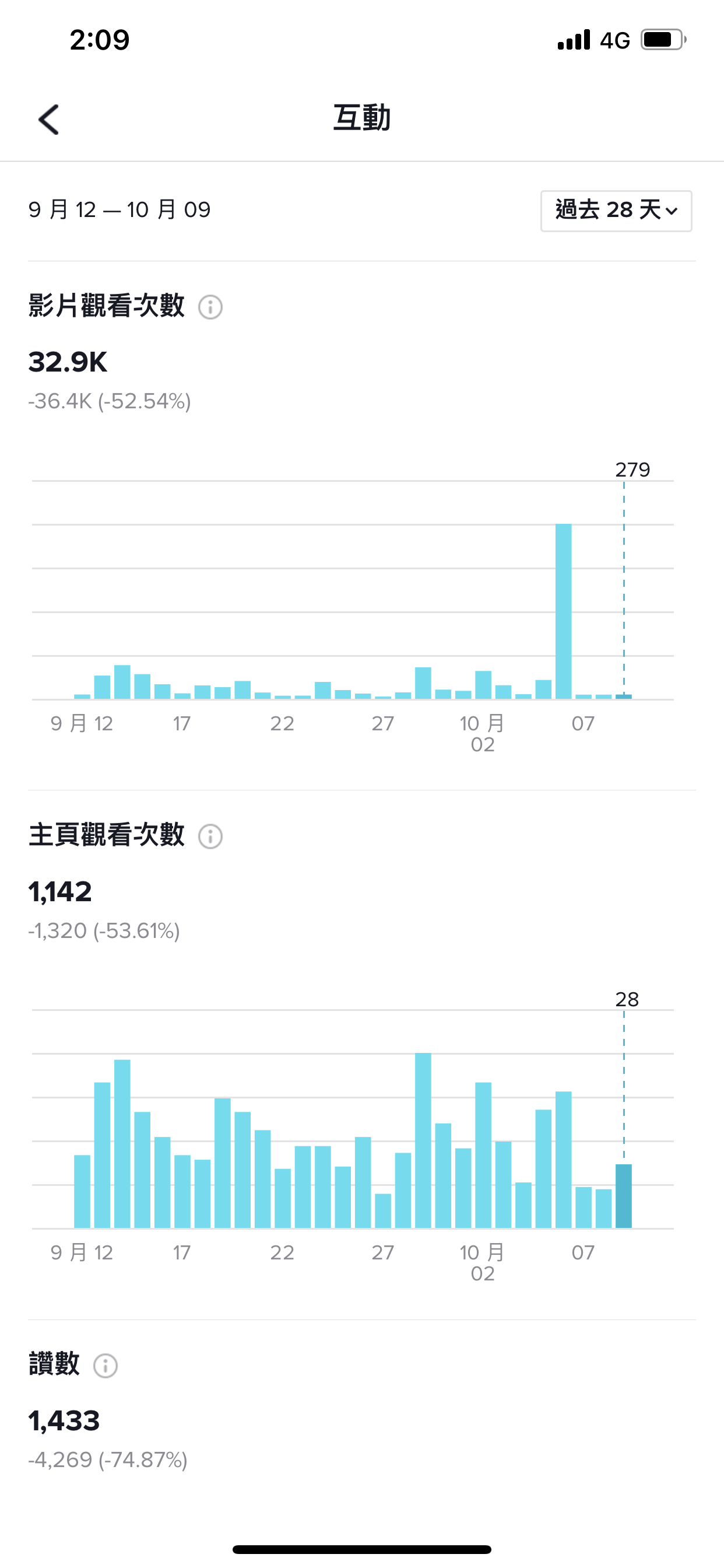 28天內
總共觀看量有多少
透由視屏推薦
主頁觀看
進入帳號主頁